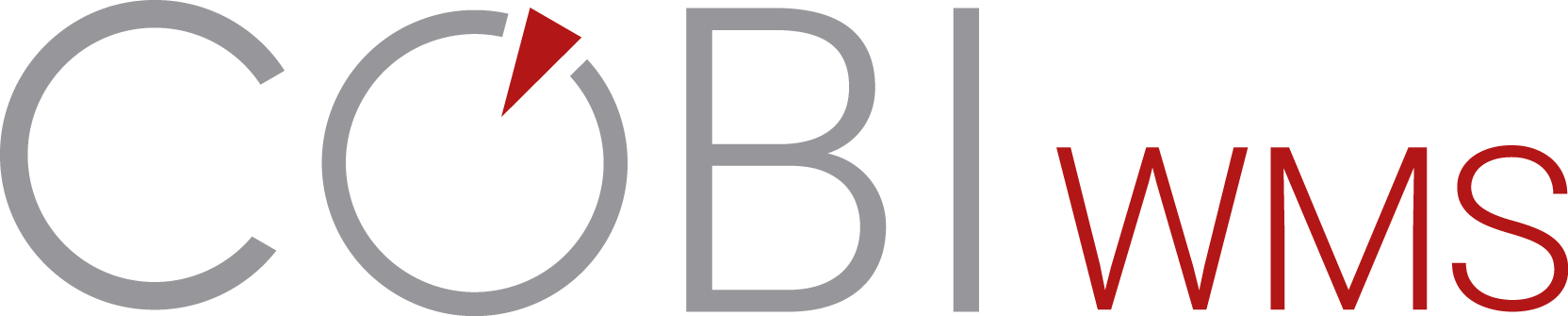 DIGITAL
MOBIL
EINFACH
EFFEKTIV
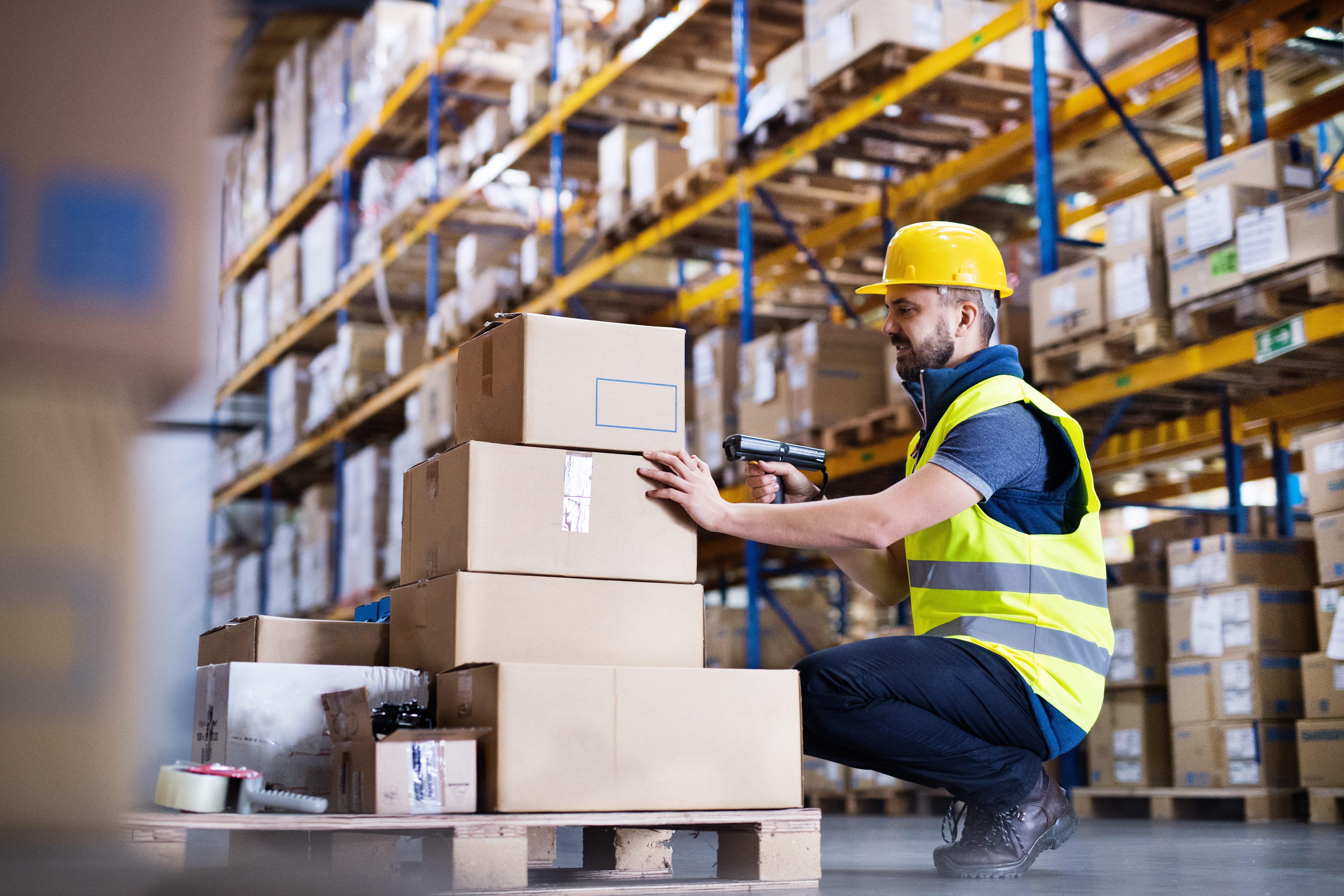 Mobile Lagerlogistik mit SAP Business One
COBI.wms Lösungsüberblick
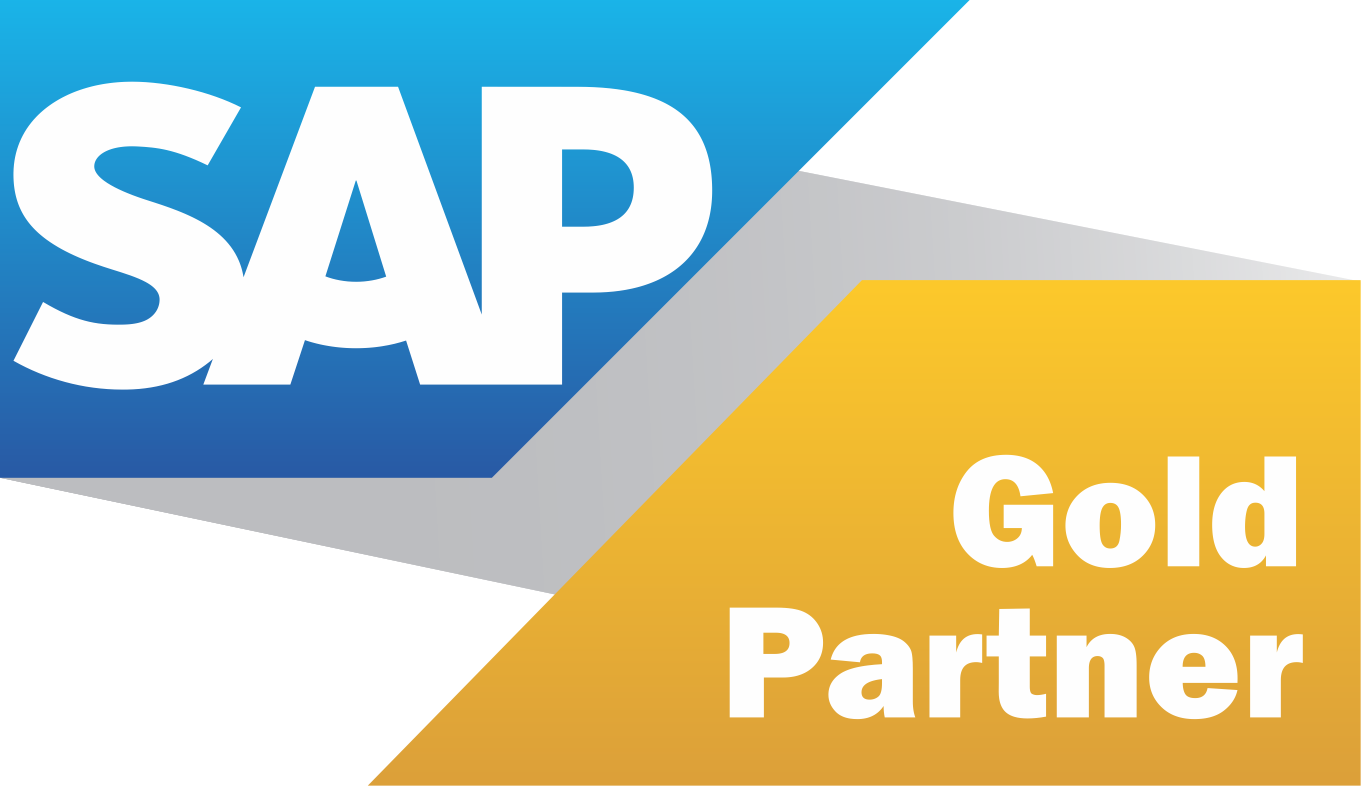 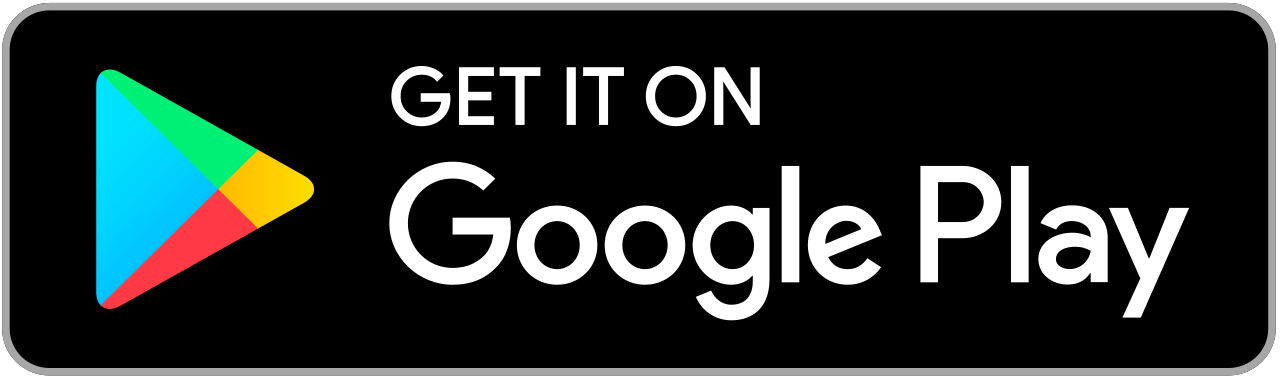 Mobile Lagerverwaltung für SAP Business One
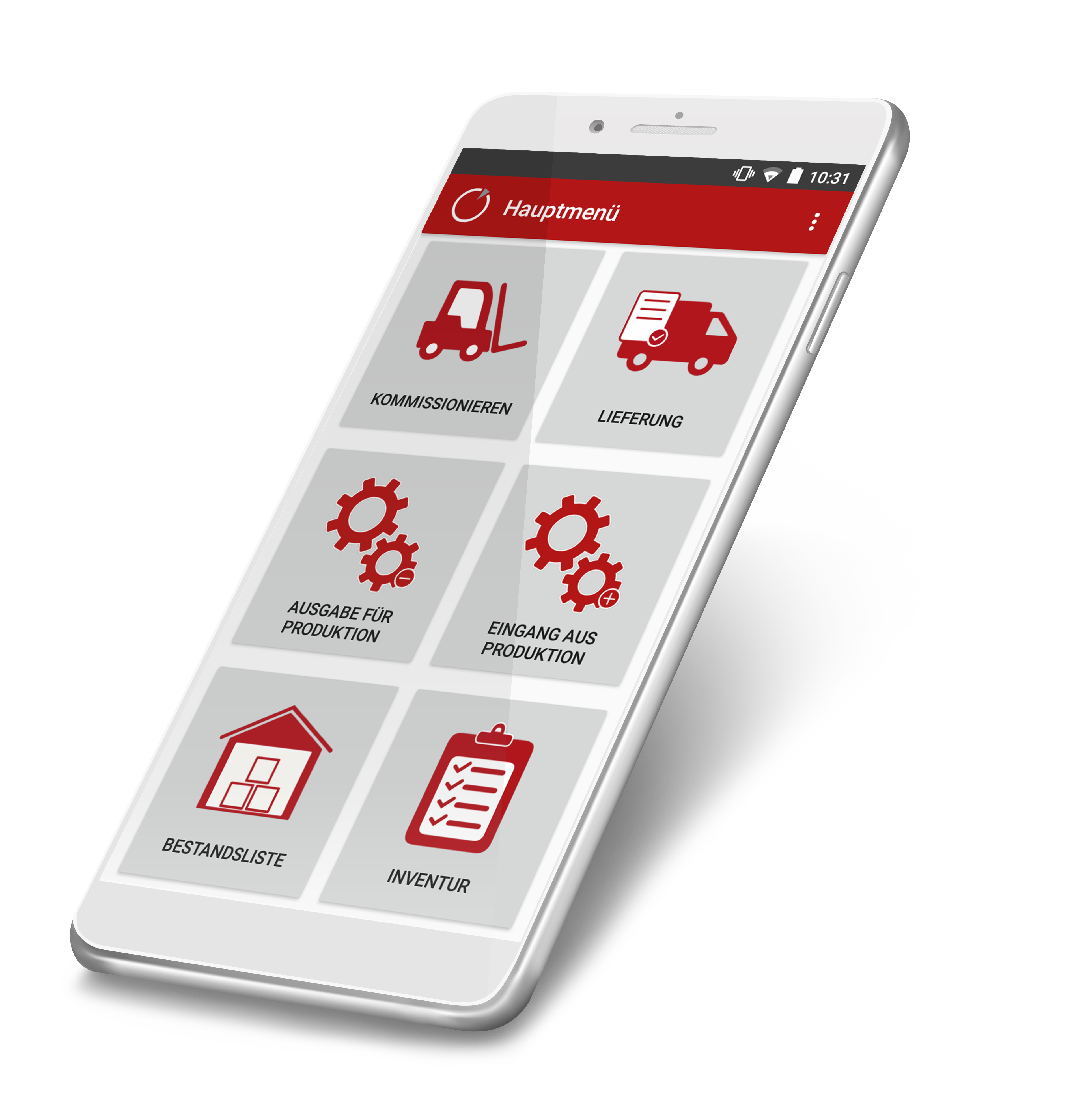 Geben Sie Ihren Mitarbeitern den technologischen Standard, an den sie privat gewöhnt sind. COBI.wms ist eine einfache und standardisierte Lösung mit ausgefeilten Details für SAP Business One.
Gestalten Sie mit COBI.wms Ihre Lagerverwaltung und Logistik ganz einfach. Vermeiden Sie doppelte Aufwände und sparen Sie Zeit bei der Verwaltung Ihrer ein- und ausgehenden Waren, der Anzahl der Bestände und mehr. Dank einfacher Implementierung und zukunftsweisender mobiler Technologie können Sie die Produktivität und Effizienz Ihres Unternehmens steigern.
Steigern Sie die Produktivität durch Zeitersparnis und vereinfachte mobile Transaktionen
Vermeiden Sie Doppelarbeit und eliminieren Sie Papierkram, indem Sie direkt aus dem Lager in SAP Business One buchen
Verwenden Sie einfach und intuitiv jedes Android-Gerät Ihrer Wahl
Machen Sie es einfach - durch volle Integration
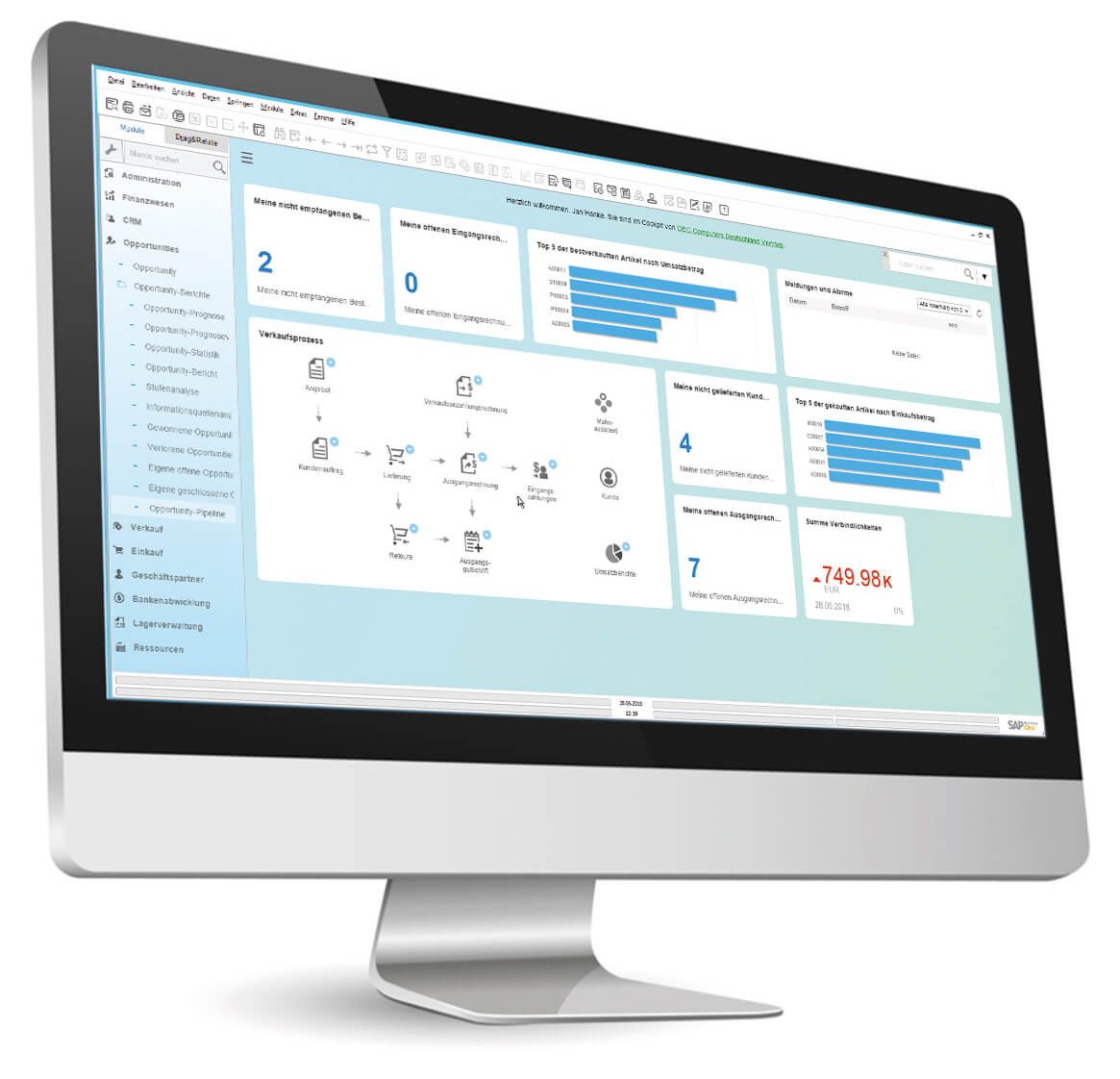 In der heutigen schnelllebigen und sich ständig verändernden Geschäftswelt muss das Lager mit vielen anderen Abteilungen des Unternehmens verbunden sein, um wichtige Informationen in Echtzeit bereitzustellen, damit Sie Erkenntnisse gewinnen können, um die Nachfrage und Erwartungen der Kunden zu erfüllen. 
COBI.wms enthält vollintegrierte Funktionen für moderne Lagerlogistik in SAP Business One. Zudem verfügt die Lösung über eine mehrsprachige Benutzeroberfläche und ist international anwendbar.
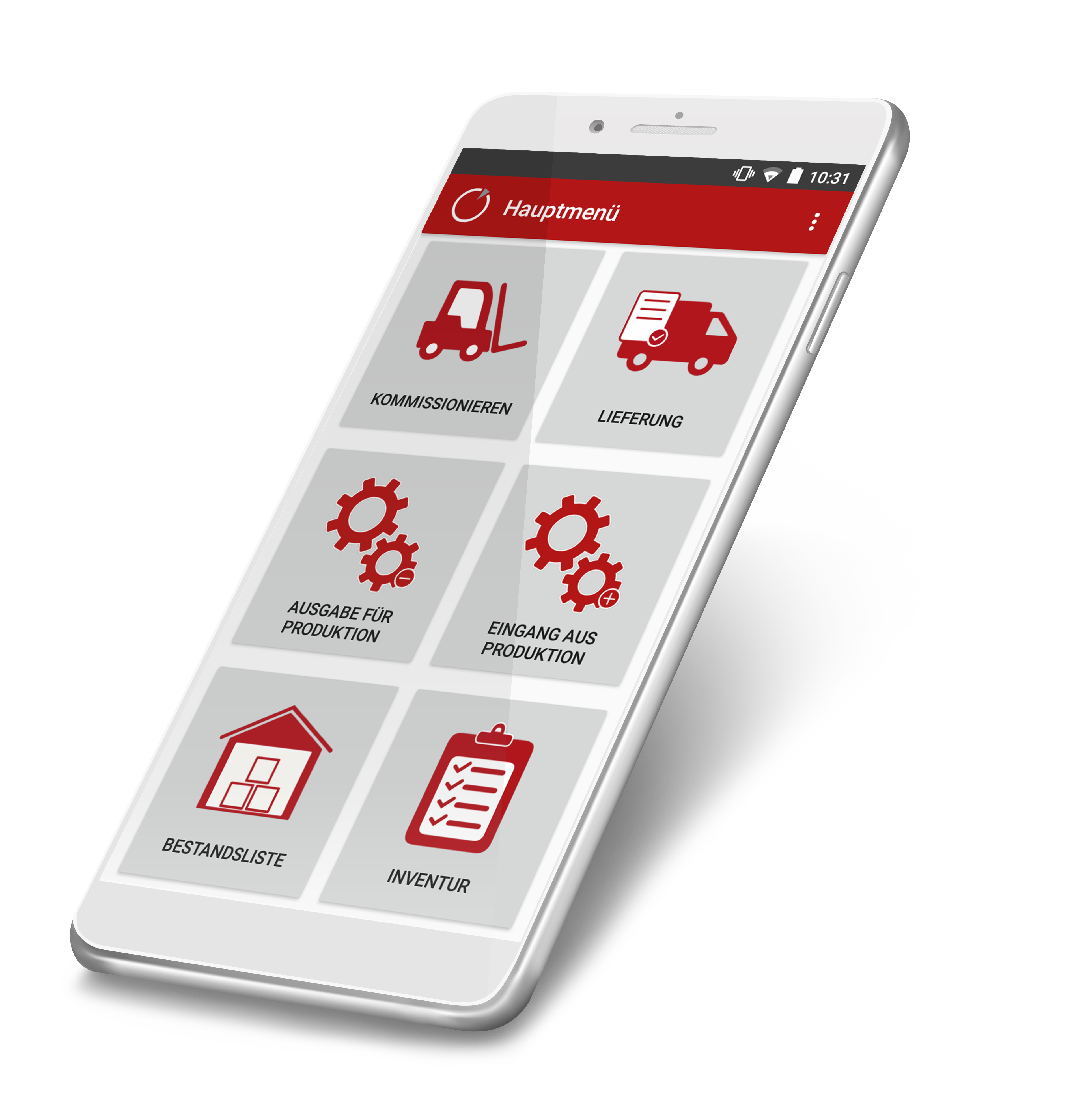 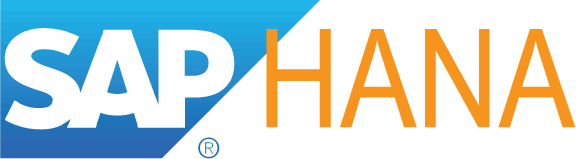 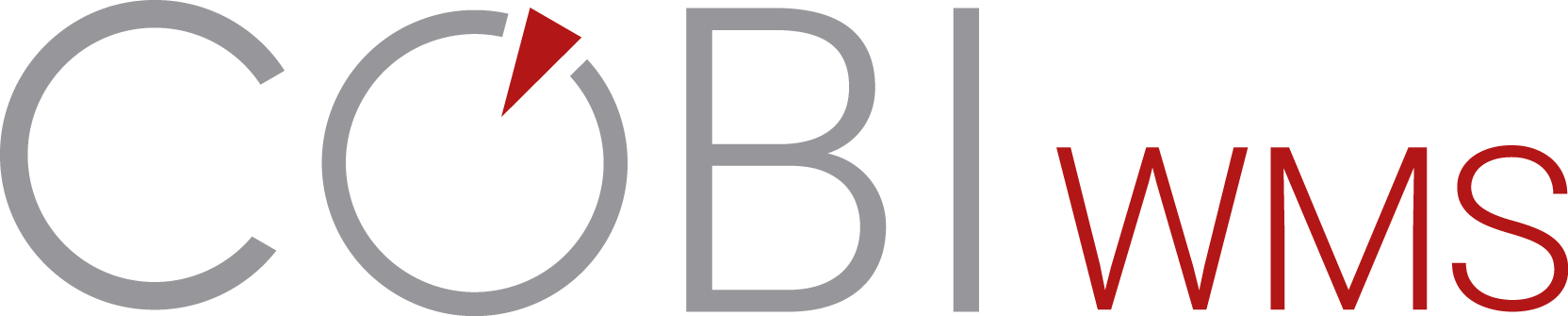 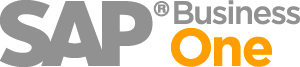 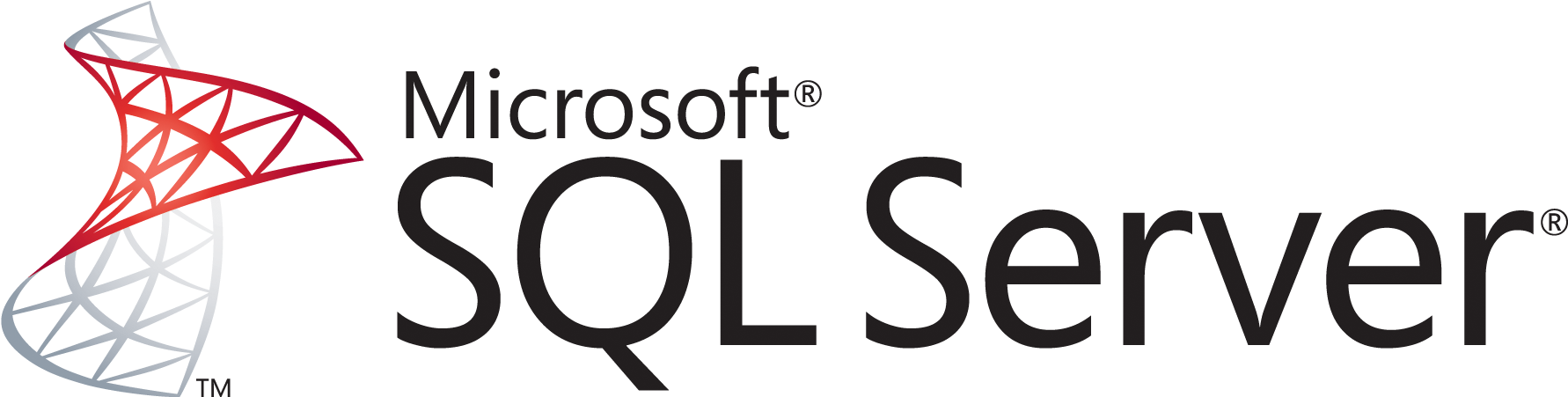 Welches Gerät Sie auch bevorzugen, wir haben die Lösung für Sie
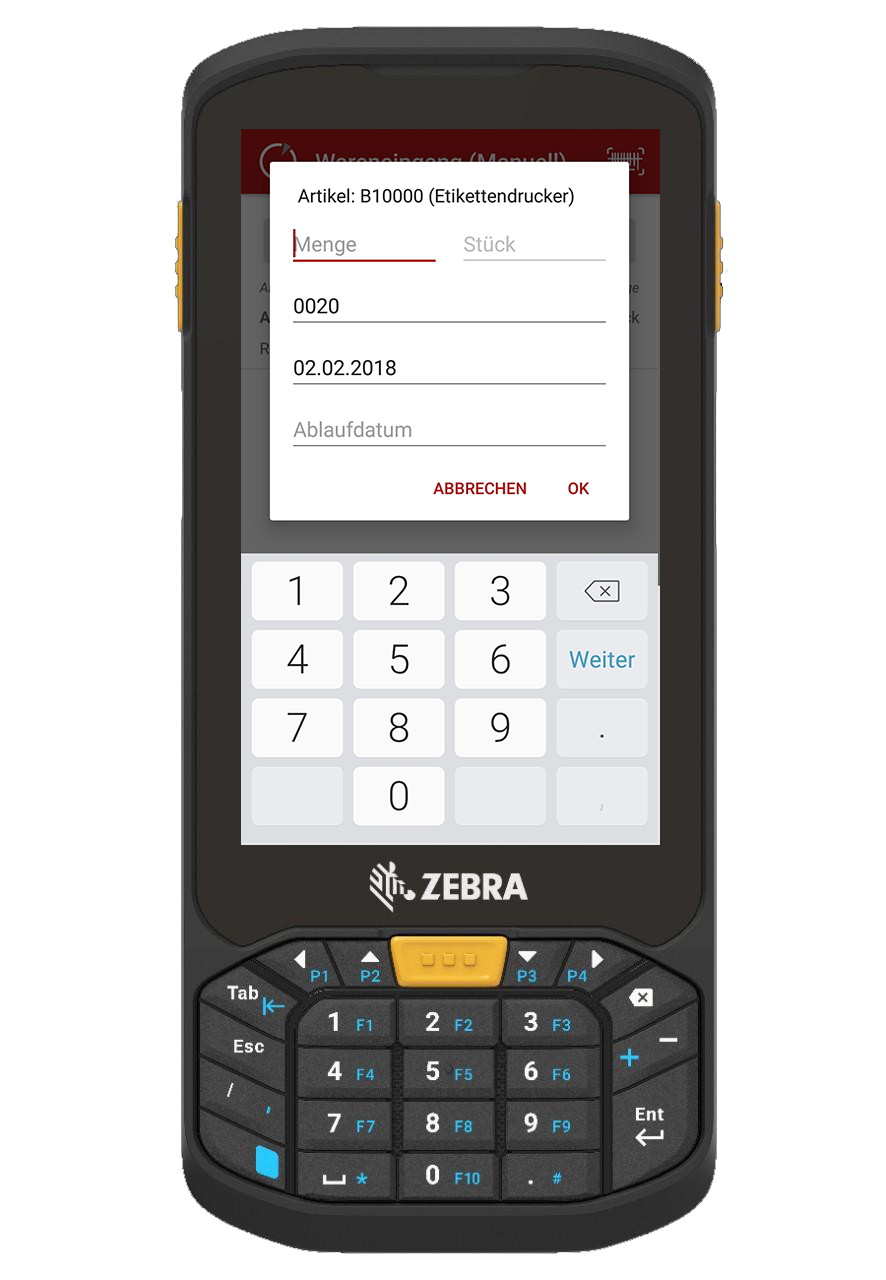 Die App ist sowohl mit Android-Barcode-Scannern als auch mit Standard-Android-Smartphones kompatibel. Sie verfügt über verschiedene Standardmodule, die mit innovativen Funktionen ausgestattet sind.
Unterstützte Android Scanner und Geräte:
Honeywell
Zebra
Panasonic
DataLogic
Android Smartphones Version 8.1 und höher
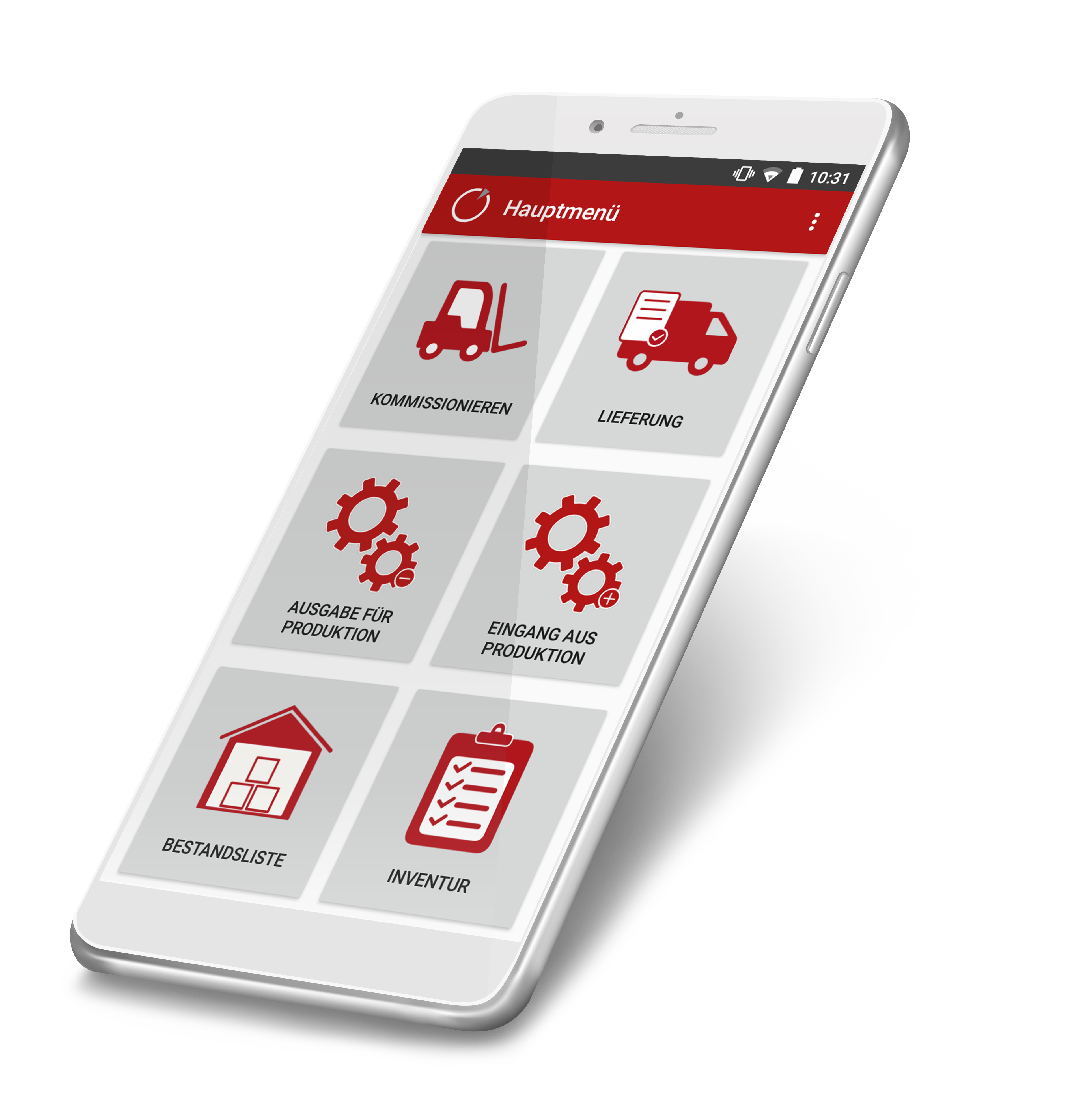 Nutzen Sie umfangreiche mobile Funktionen
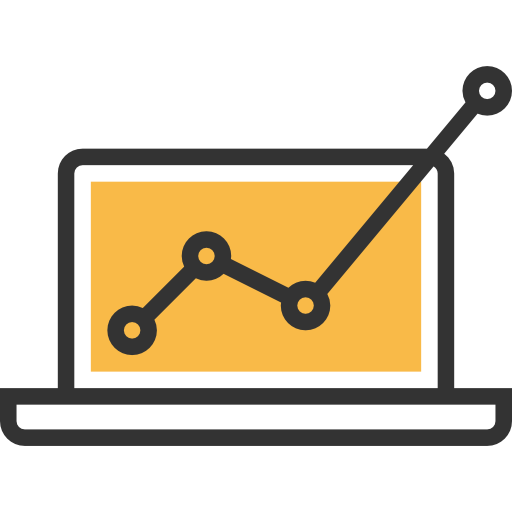 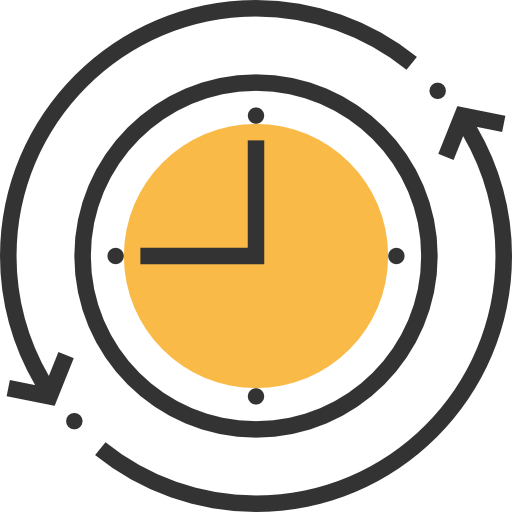 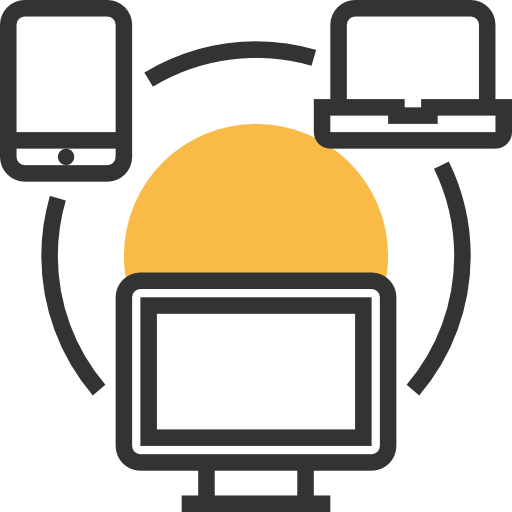 Mobiltät
Echtzeitdaten
Produktivität
Erfüllen Sie Ihre Lagerverwaltungs-anforderungen proaktiv und reduzieren Sie Fehler und Schulungskosten.
Verbessern Sie Ihr Lager- und Lieferkettenmanagement, indem Sie flexibel, mobil und vollständig integriert arbeiten.
Erlangen Sie eine Synchronisation Ihrer Wareneingänge und Ihrem Lagerbestandin Echtzeit.
Erstellen Sie Berichte in SAP Business One anhand von Echtzeitdaten oder prüfen Sie mit der mobilen COBI.wms App Ihre Bestände und Artikel unterwegs.
Bieten Sie Ihren Mitarbeitern die Möglichkeit, Geschäftsprozesse überall und jederzeit mit dem mobilen Endgerät ihrer Wahl zu nutzen und reduzieren Sie Ausfallzeiten in Ihrem Unternehmen automatisch.
Entwickelt für die Verwaltung von kleinen und mittelgroßen Lagern
Erschwinglich
Niedrige Gesamtbetriebskosten bei gleichzeitiger Einsparmaßnahmen
Geräteübergreifend
Kompatibel mit Android-Barcode-Scannern und Standard-Android-Smartphones
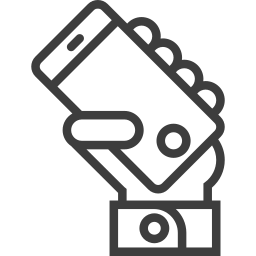 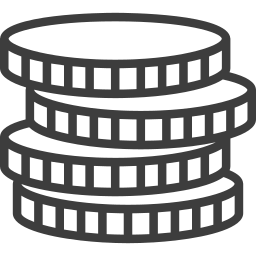 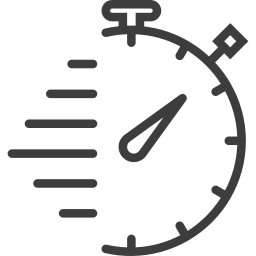 Schnelle Implementierung
Inbetriebnahme innerhalb eines Tages
Voll integriert
Basierend auf den bekannten Funktionen von SAP Business One
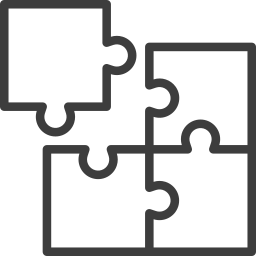 Multilingual
Verfügbar in Deutsch, Englisch, Türkisch und Spanisch
Französisch in Kürze erhältlich
Dynamisch
Sperren und Entsperren von Modulen / Optionen pro Gerät oder Benutzer
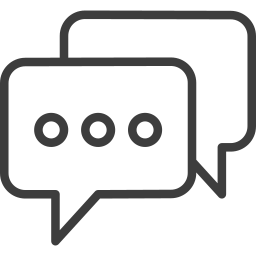 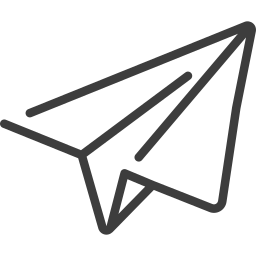 Standard Module
Standard Module
Die Anwendung erweitert Ihre SAP Business One Lösung um verschiedene standardisierte Module:
Plusbuchung
Minusbuchung
Wareneingang (PO)
Bestandsumlagerung
Warenrückname (Einkauf & Verkauf)
Eingang aus Produktion
Ausgabe für Produktion
Bestellung
Lieferschein mit Paketschein
Kommissionierung
Inventur
Bestandsliste
Etikettendruck
Anfrage zur Bestandsumlagerung
Bestellung anfordern
Plusbuchung
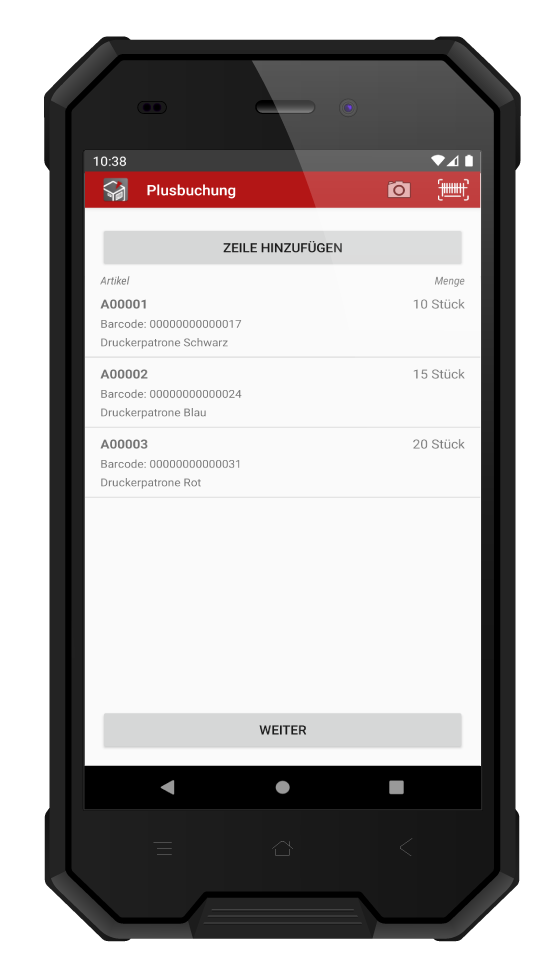 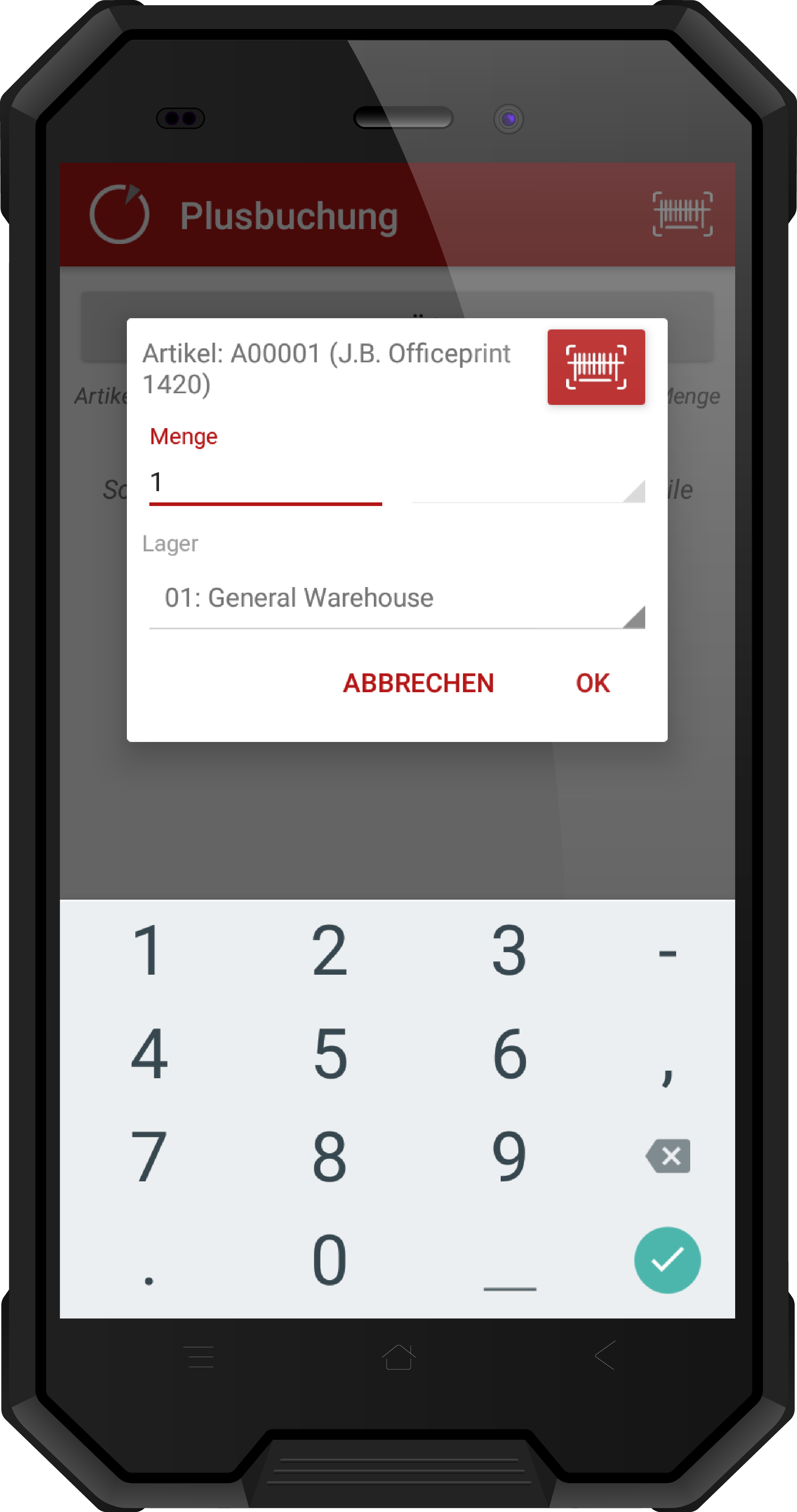 Buchen Sie einfach eine Bestandserhöhung ohne Bezug auf bestimmte Geschäftsprozesse.
Wareneingang buchen
Schnellsuche Artikel
Barcode-Scan
Mengen-Einheiten
Chargen- und Seriennummern
Lagerplätze
Fotofunktion
Minusbuchung
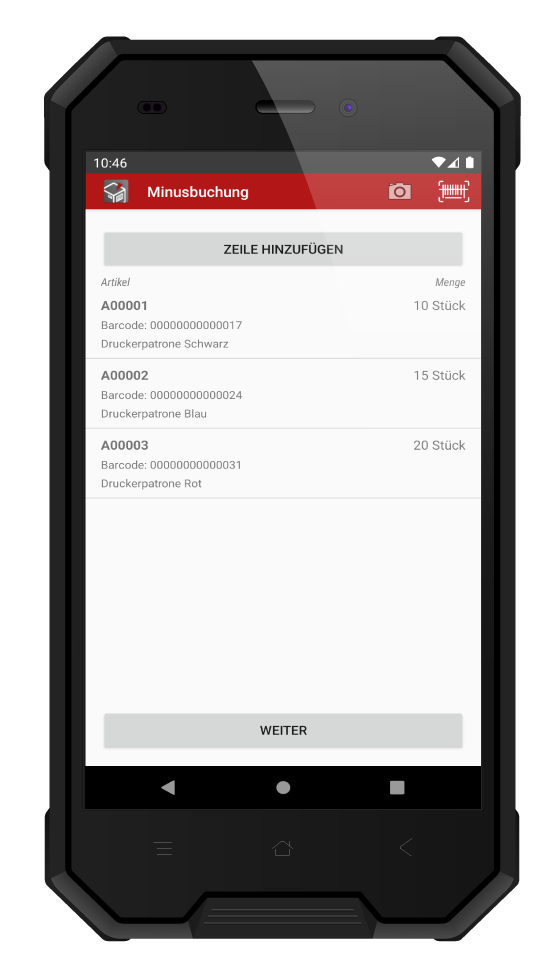 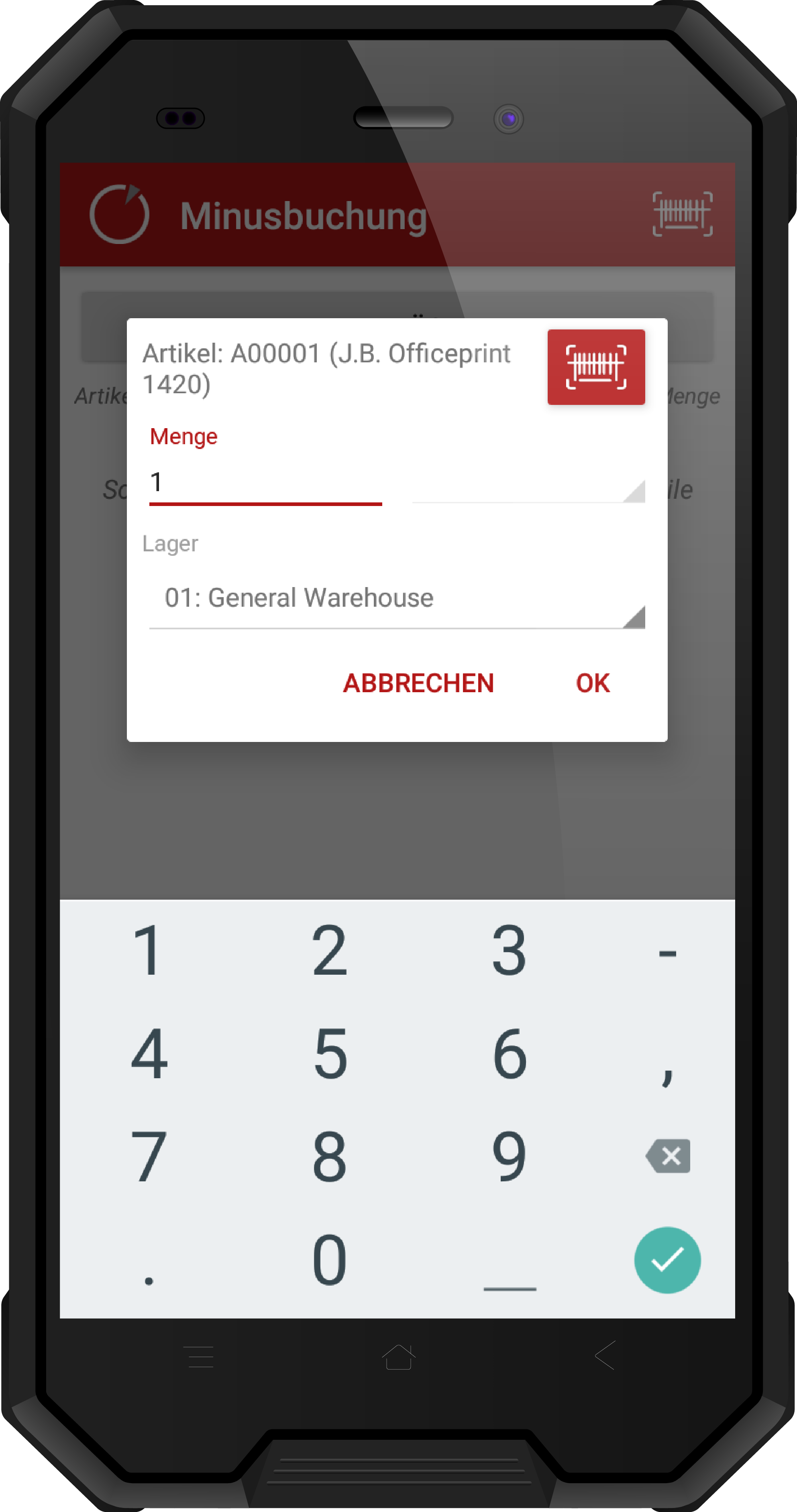 Buchen Sie eine Reduzierung der Bestandsmenge ohne Bezug auf bestimmte Geschäftsprozesse.
Warenausgang buchen
Schnellsuche Artikel
Barcode-Scan
Mengen-Einheiten
Chargen- und Seriennummern
Lagerplätze
Fotofunktion
Bestandsumlagerung
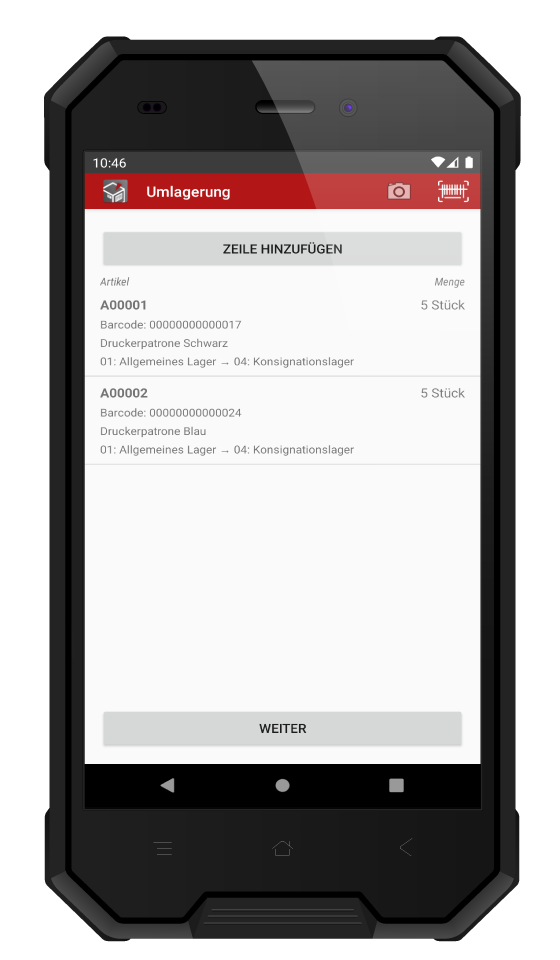 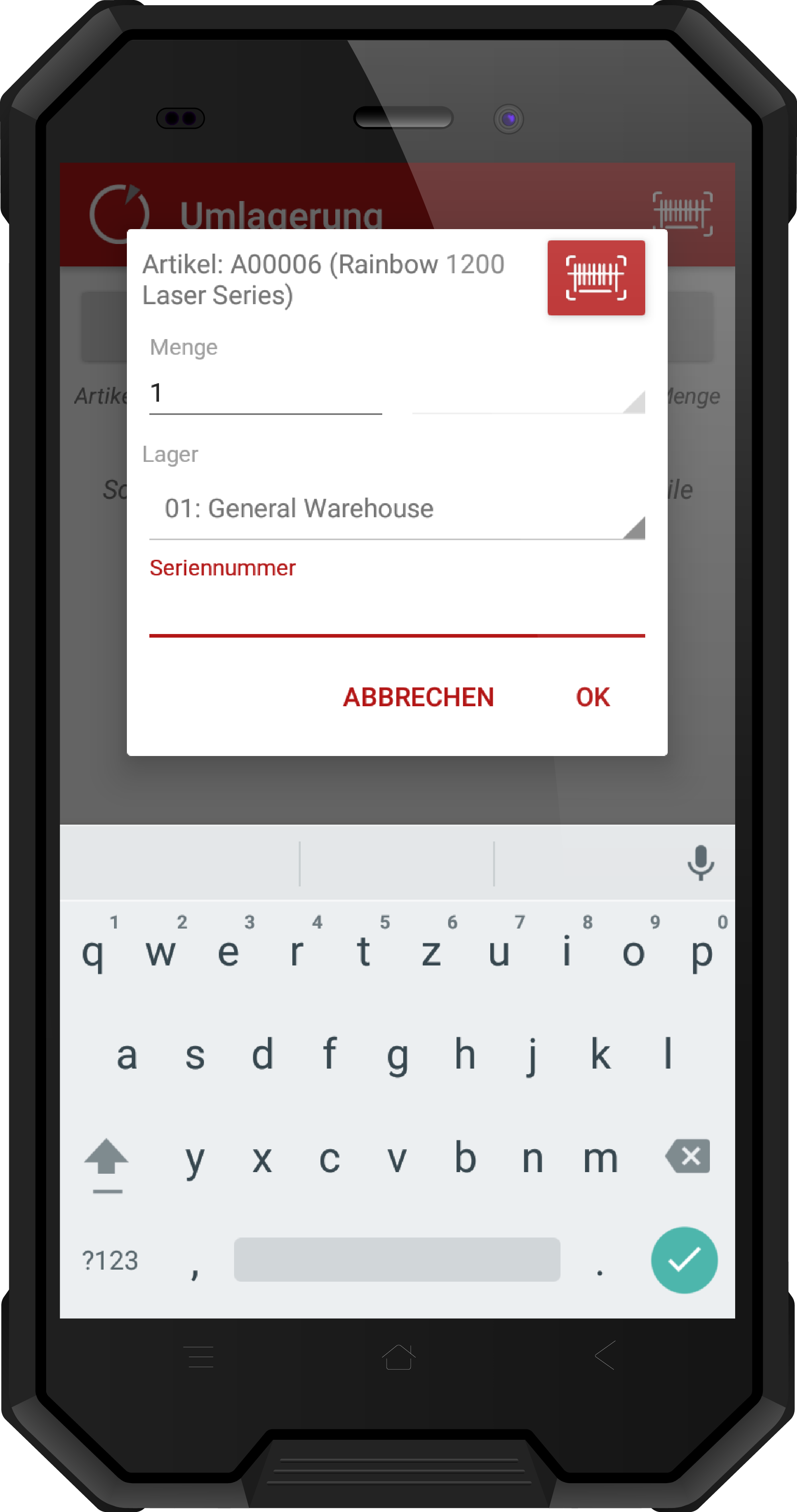 Bestandsumlagerung durchführen
Unterstützung der Umlagerung basierend auf einer Bestandsumlagerungsanfrage
Schnellsuche Artikel
Barcode-Scan
Mengen-Einheiten
Chargen- und Seriennummern
Lagerplätze
Fotofunktion
Wareneingang
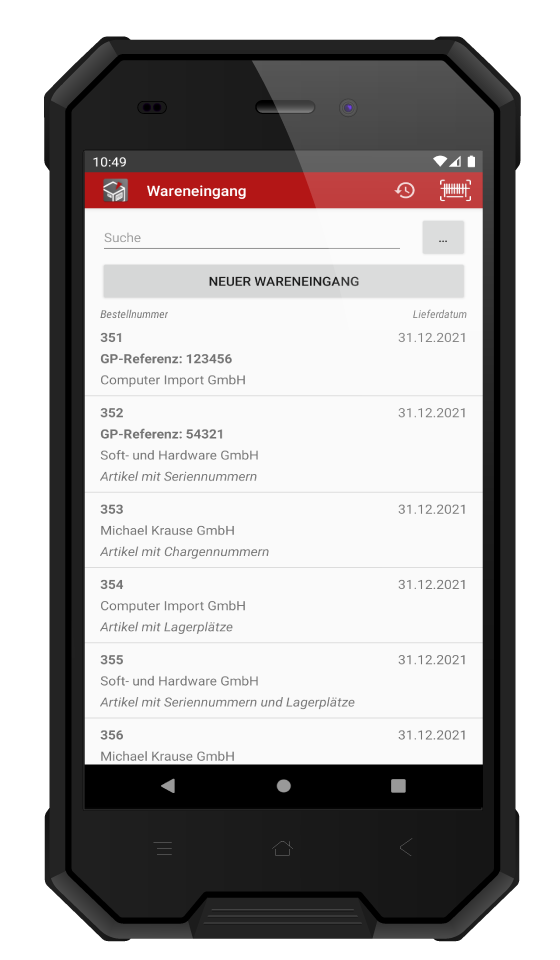 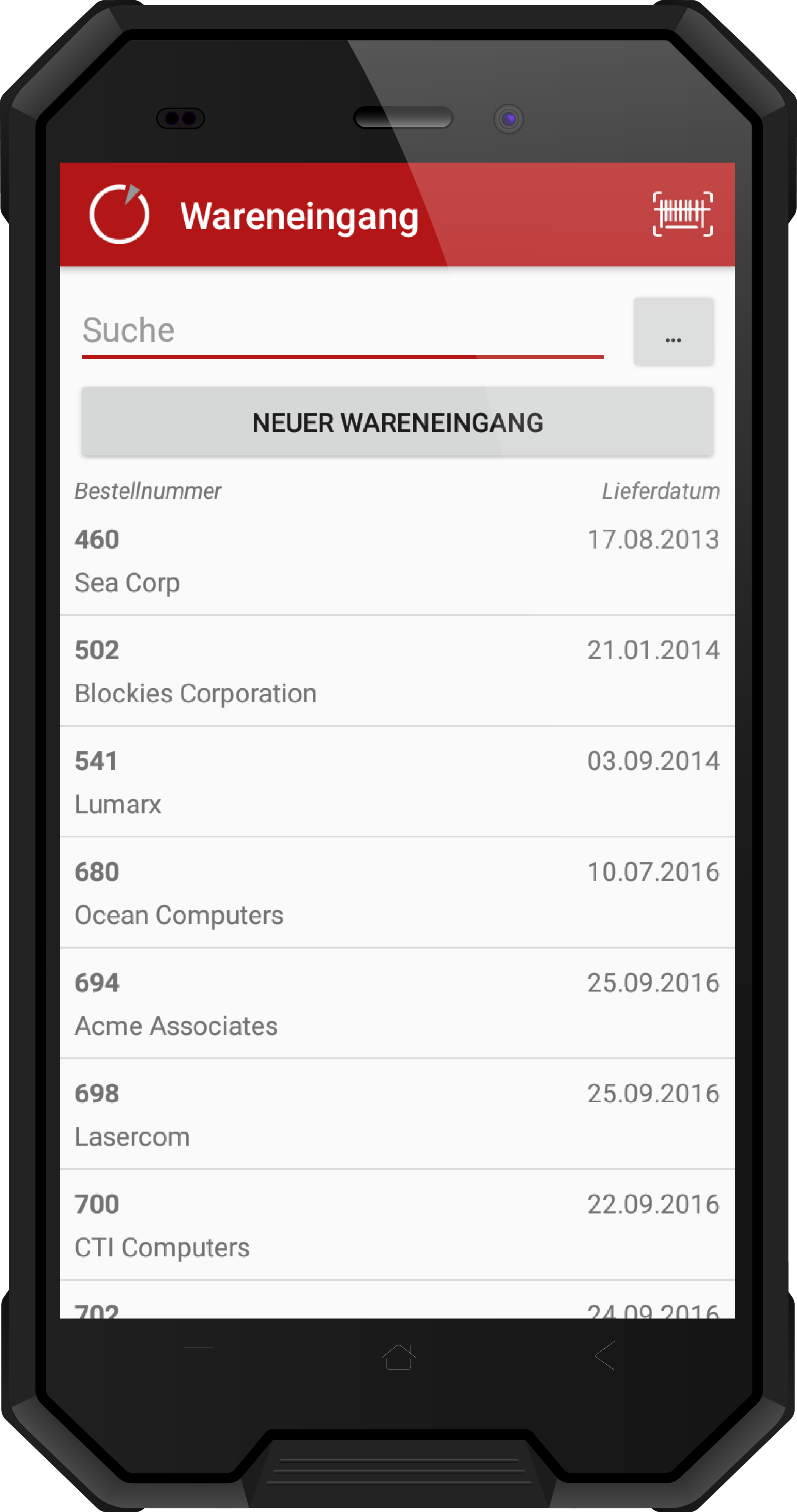 Buchen Sie Wareneingänge auf Basis von Bestellungen oder Ad-hoc mit Bezug zu einem Lieferanten.
Buchen Sie den Wareneingang für mehrere Bestellungen auf einmal
Buchen Sie einen Wareneingang basierend auf der Bestellung
Buchen Sie einen Beleg gegen einen Lieferanten
Schnellsuche Artikel
Barcode-Scan
Mengen-Einheiten
Chargen- und Seriennummern
Lagerplätze
Fotofunktion
Kommissionierung
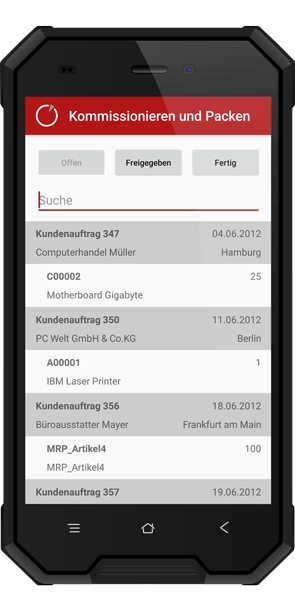 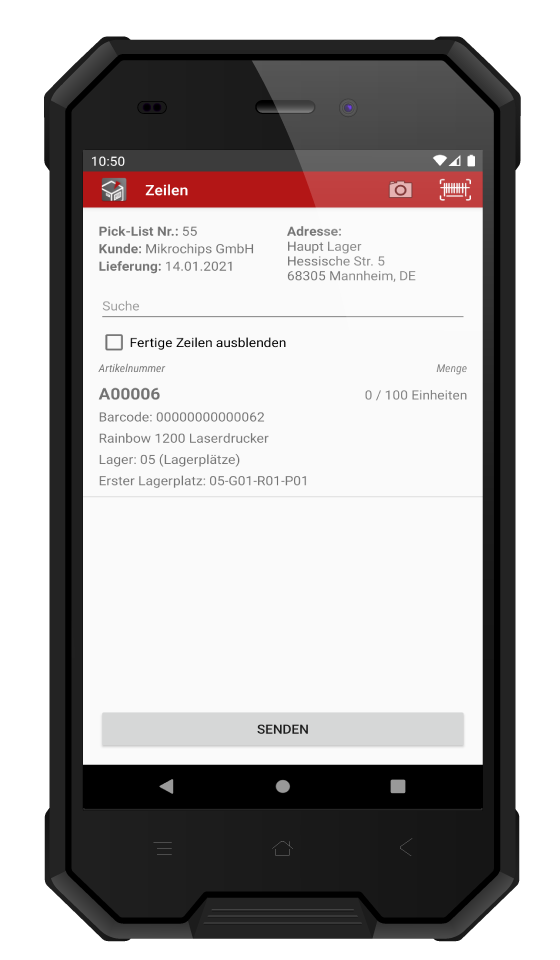 Zeigen Sie Kundenaufträge an, die noch offen sind, bearbeiten Sie freigegebene Kommissionierlisten und erstellen Sie Lieferscheine basierend auf den fertigen Kommissionierlisten.
Offene Kundenaufträge anzeigen (nicht zur Kommissionierung freigegeben)
Freigegebene Kommissionierlisten anzeigen und bearbeiten
Lieferung für eine oder mehrere abgeschlossene Kommissionierlisten erstellen
Unterstützung für Kommissionierlisten basierend auf Anfragen zur Bestandsumlagerung
Barcode-Scannen
Mengeneinheiten
Chargen- und Seriennummern
Lagerplätze
Fotofunktion
Lieferschein
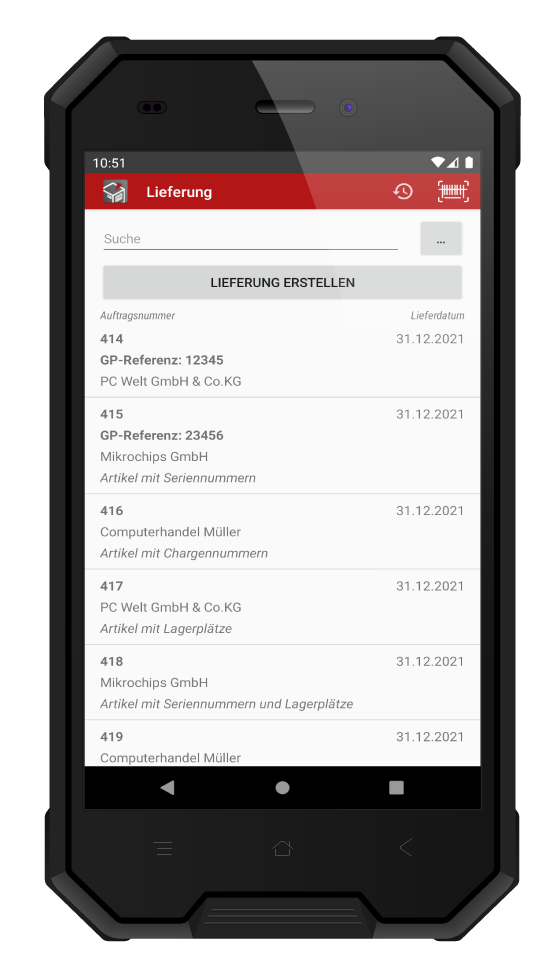 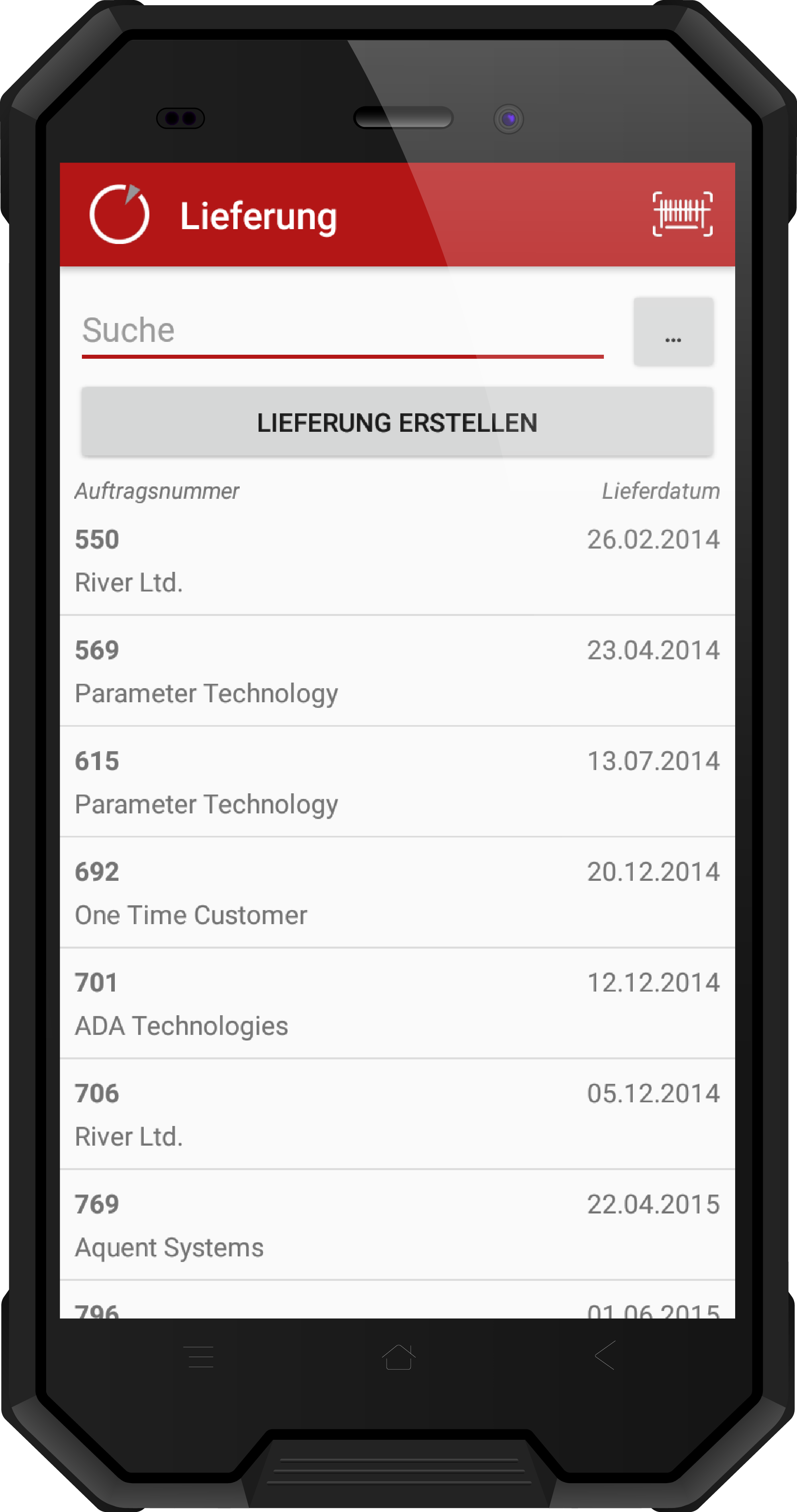 Buchen Sie Lieferungen auftragsbezogen oder ad hoc mit Bezug zu einem Kunden.
Buchen Sie eine Lieferung basierend auf einem Kundenauftrag und einer Vorausrechnung
Erstellen Sie Paketscheine
Erstellen Sie gemeinsame Lieferungen
Schnellsuche Artikel
Barcode-Scan
Menge-Einheiten
Chargen- und Seriennummern
Lagerplätze
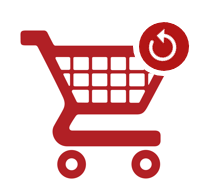 Einkaufsretoure
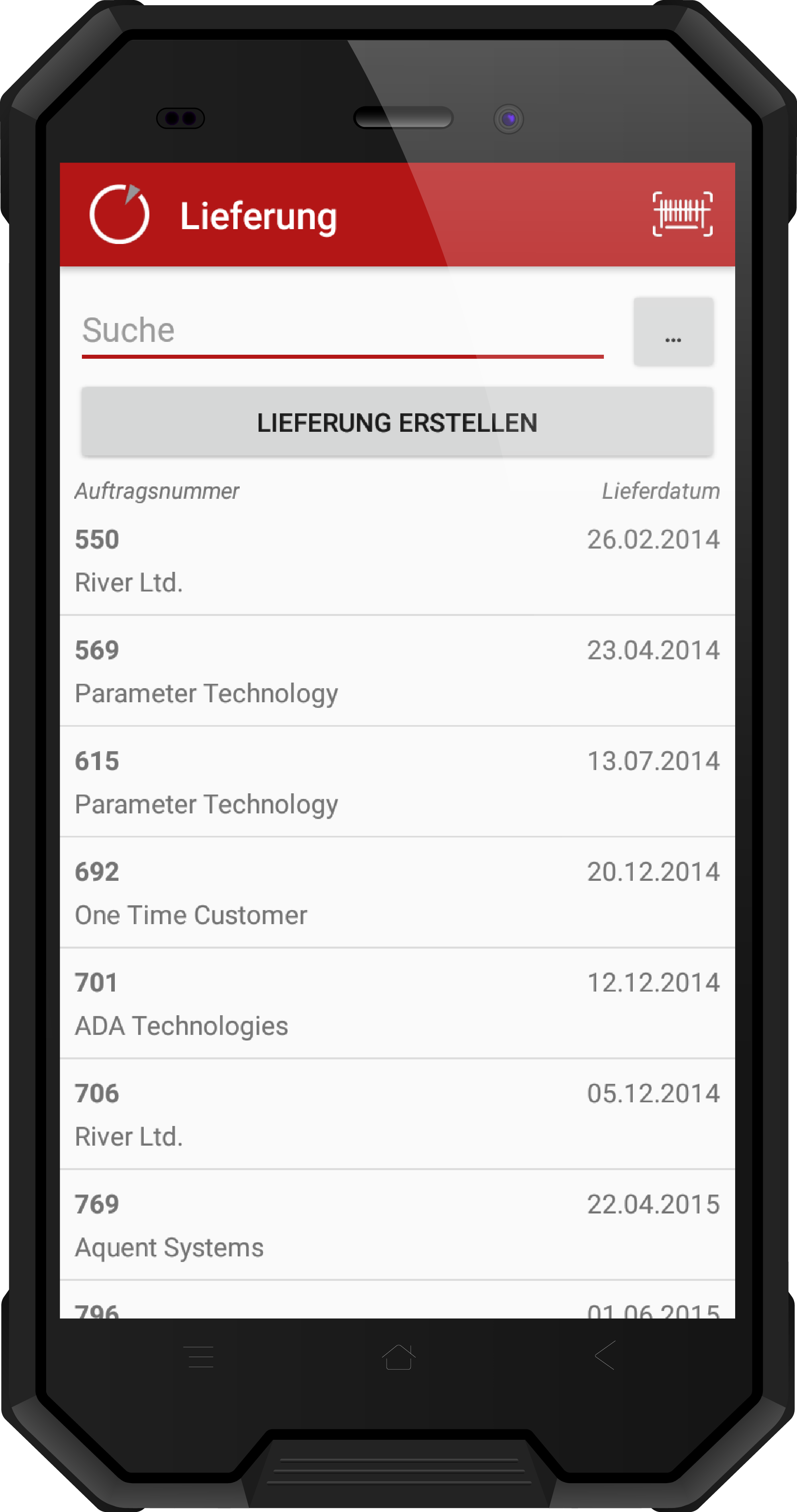 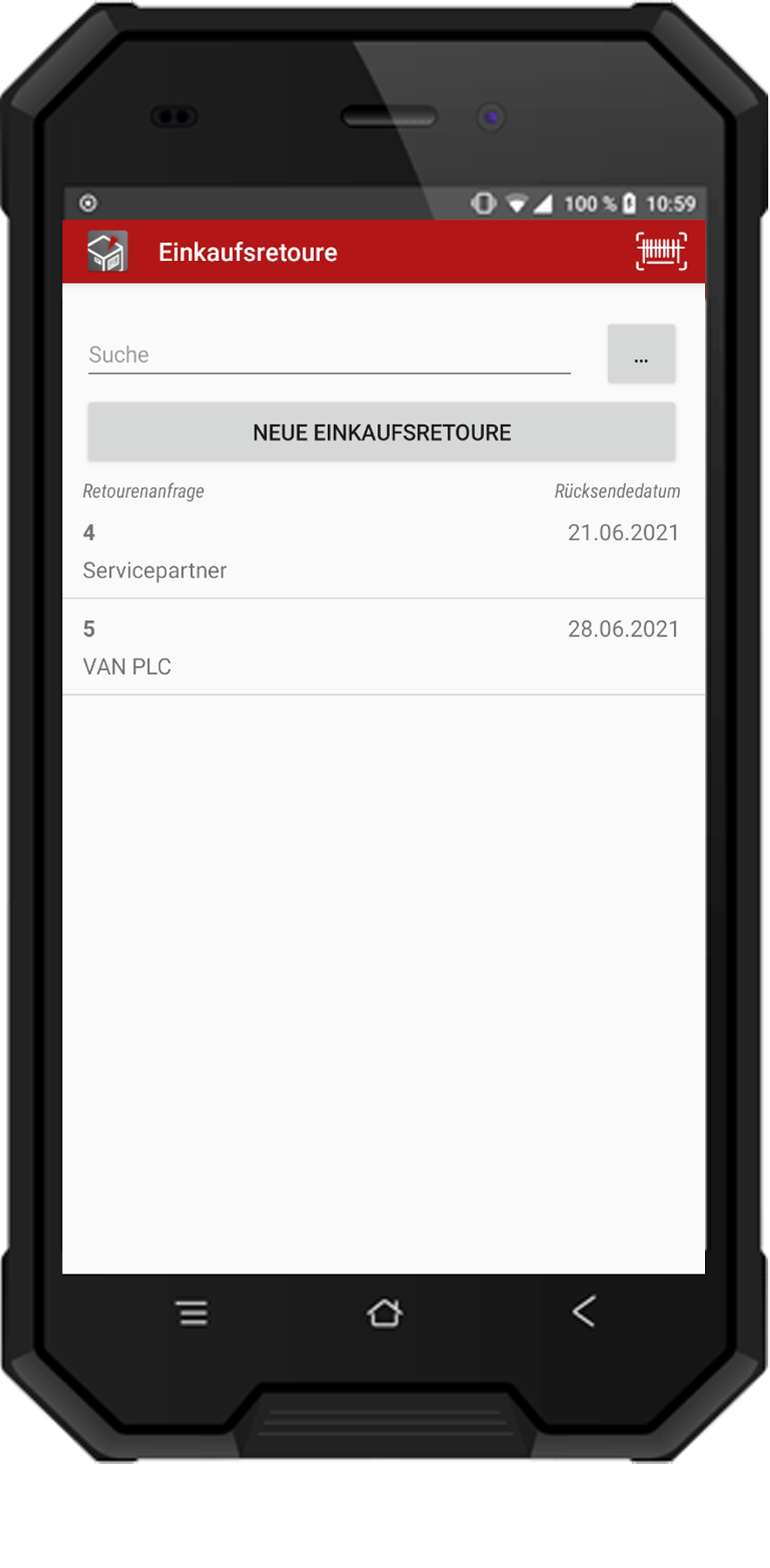 Buchen Sie die Auslieferung retournierter Ware
Scannen Sie den Barcode, um die Rückgabeanforderung nach Nummer auszuwählen
Live-Suche in der Rückgabeanforderungsliste
Frühwarnung, wenn die angegebene Menge die verfügbare Menge überschreitet
Fotoanhänge hinzufügen
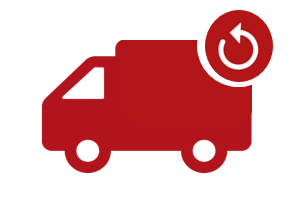 Verkaufsretoure
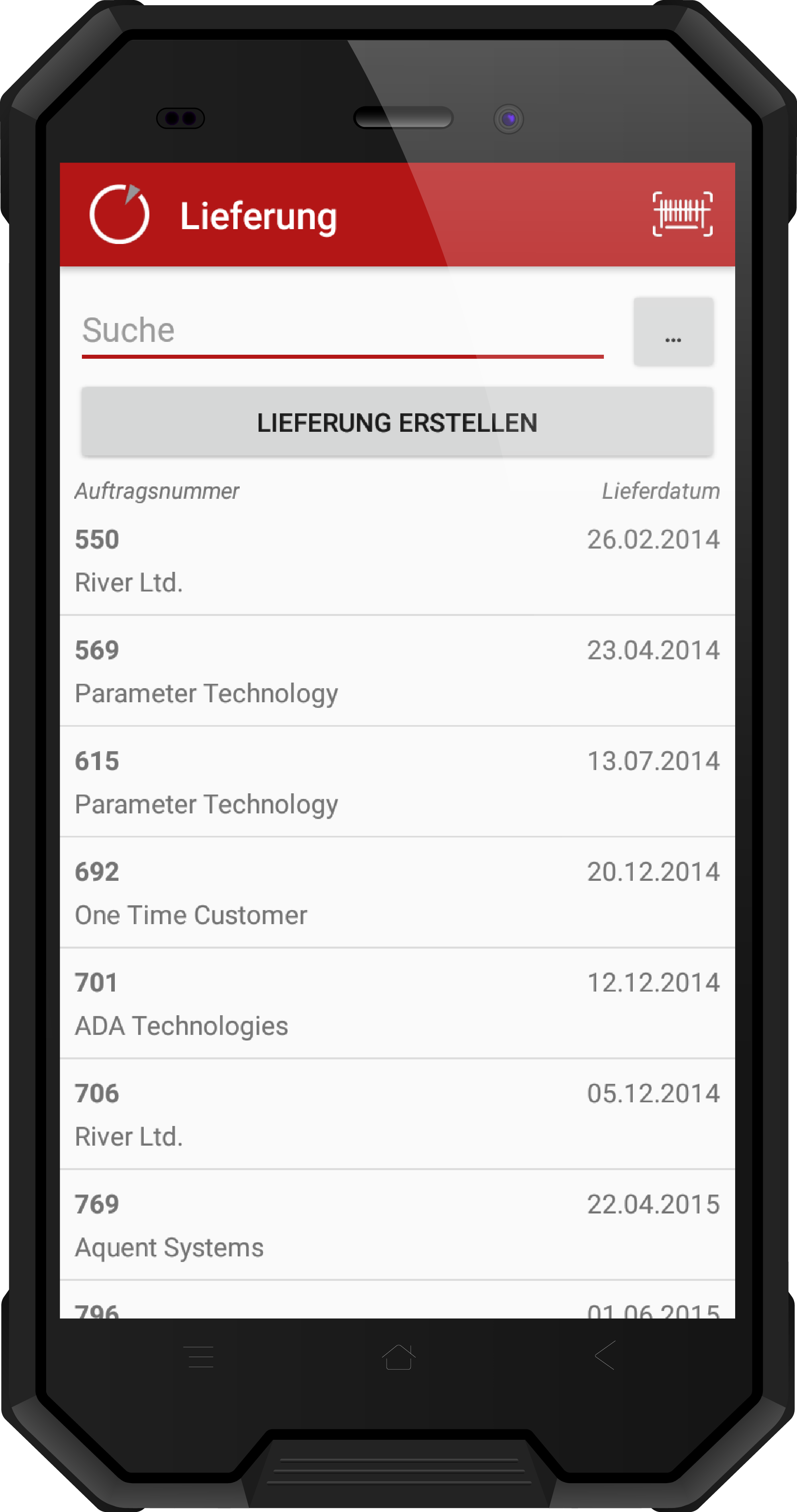 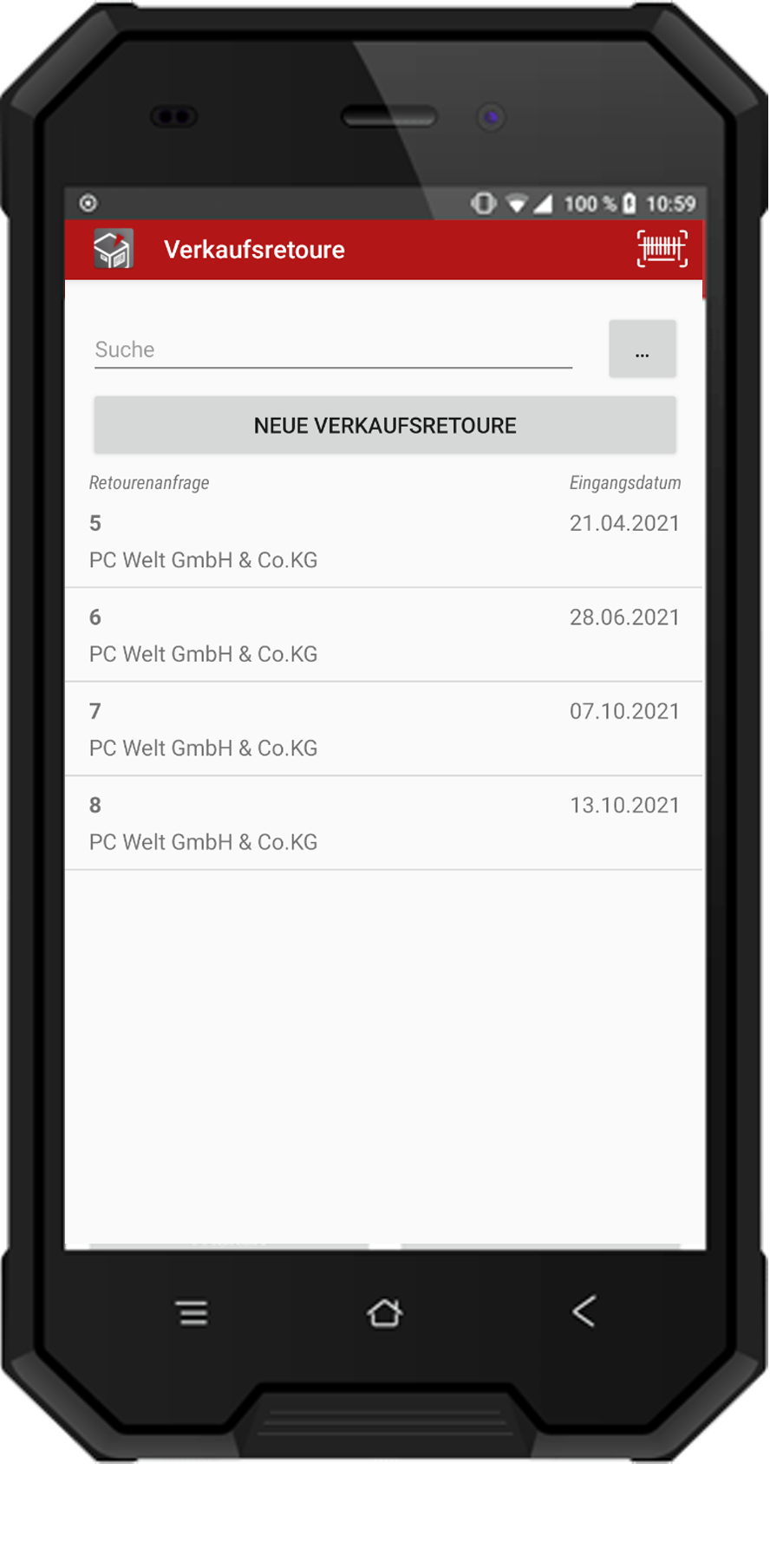 Buchen Sie den Empfang von Retouren
Scannen Sie den Barcode, um die Rückgabeanforderung nach Nummer auszuwählen
Live-Suche in der Rückgabeanforderungsliste
Frühwarnung, wenn die angegebene Menge die verfügbare Menge überschreitet
Fotoanhänge hinzufügen
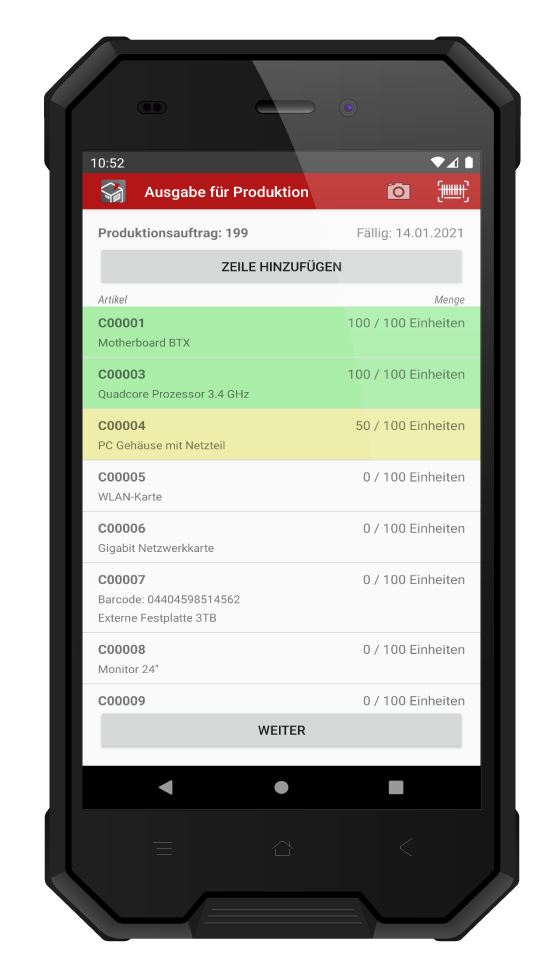 Ausgabe für Produktion
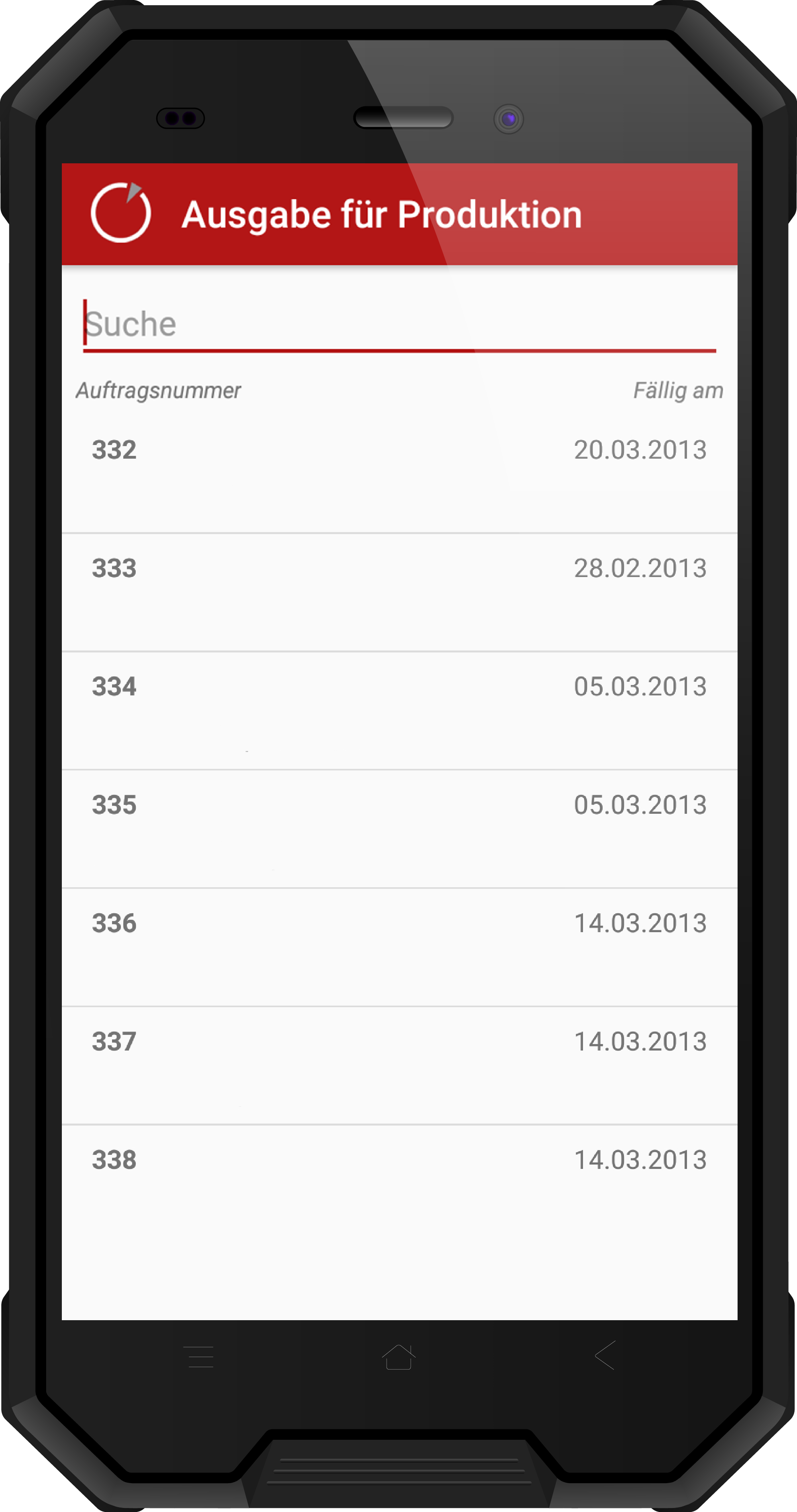 Buchen Sie die Ausgabe von Komponenten aus dem Lager für die Produktion.
Warenausgang in Bezug auf Fertigungsauftrag buchen
Unterstützung für Demontage-Fertigungsauftrag
Schnellsuche Artikel
Barcode-Scan
Mengen-Einheiten
Chargen- und Seriennummern
Lagerplätze
Fotofunktion
Eingang aus Produktion
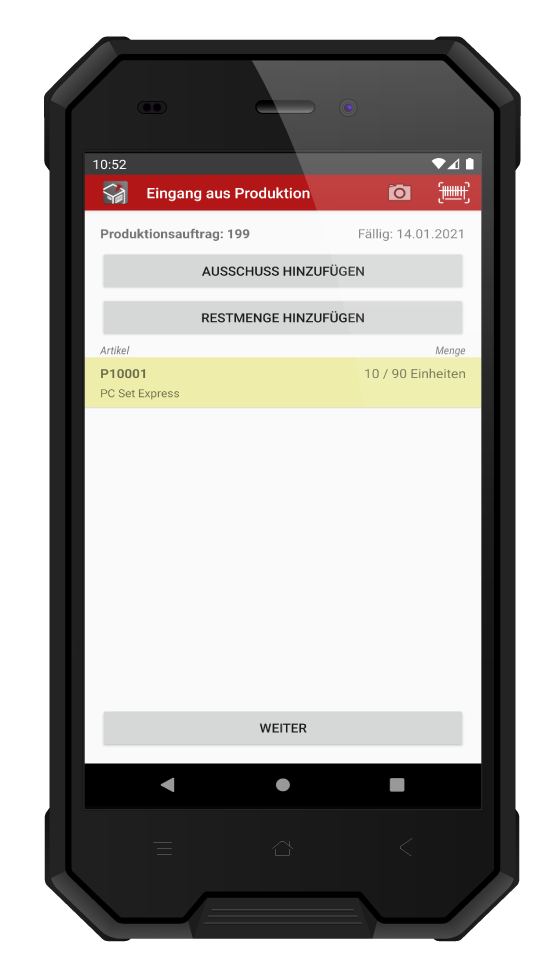 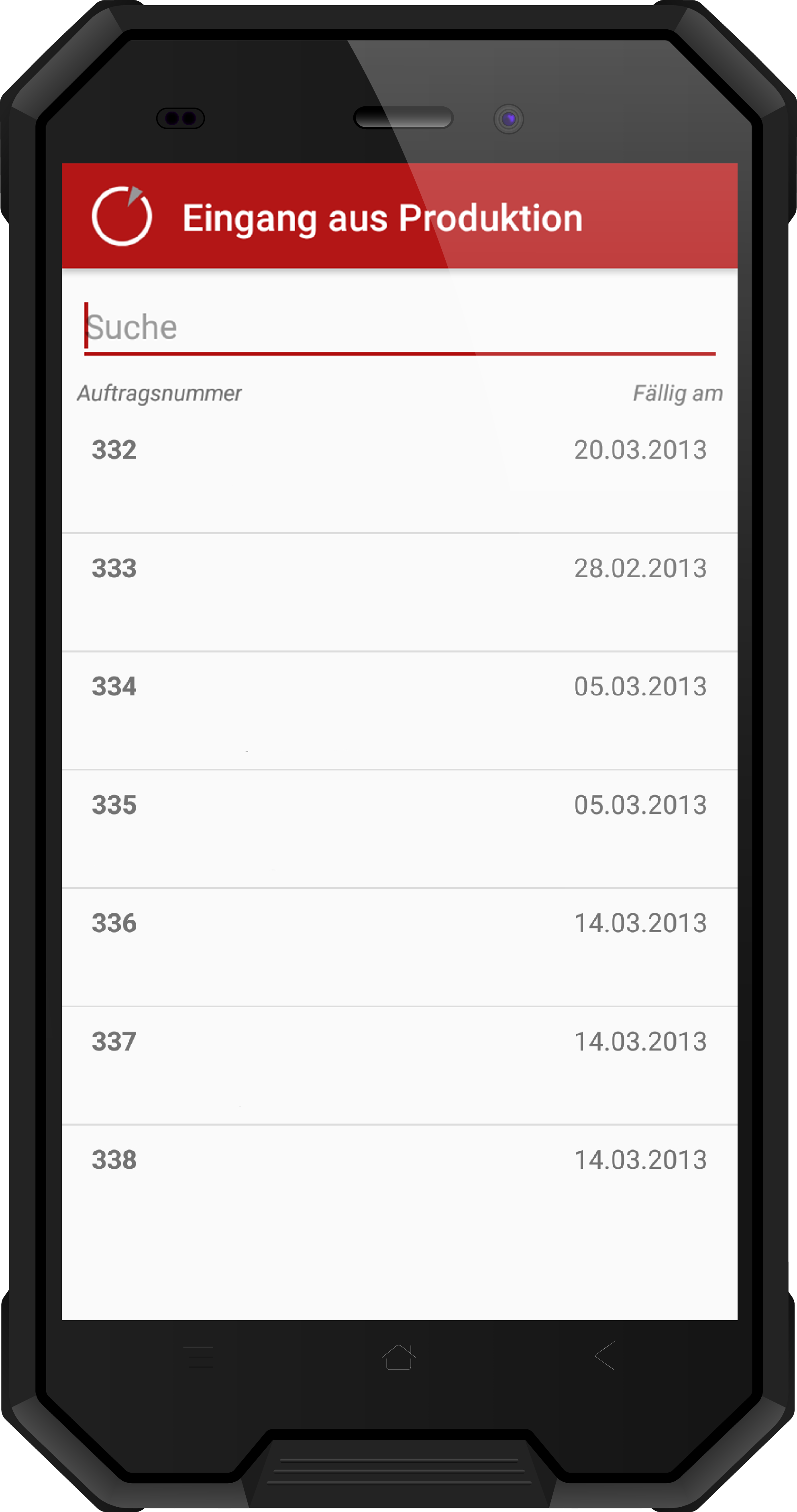 Buchen Sie den Eingang fertiger Produkte aus der Produktion in das Lager.
Wareneingang in Bezug auf Fertigungsauftrag buchen
Unterstützung für Demontage-Fertigungsauftrag
Schnellsuche Artikel
Barcode-Scan
Mengen-Einheiten
Chargen- und Seriennummern
Lagerplätze
Fotofunktion
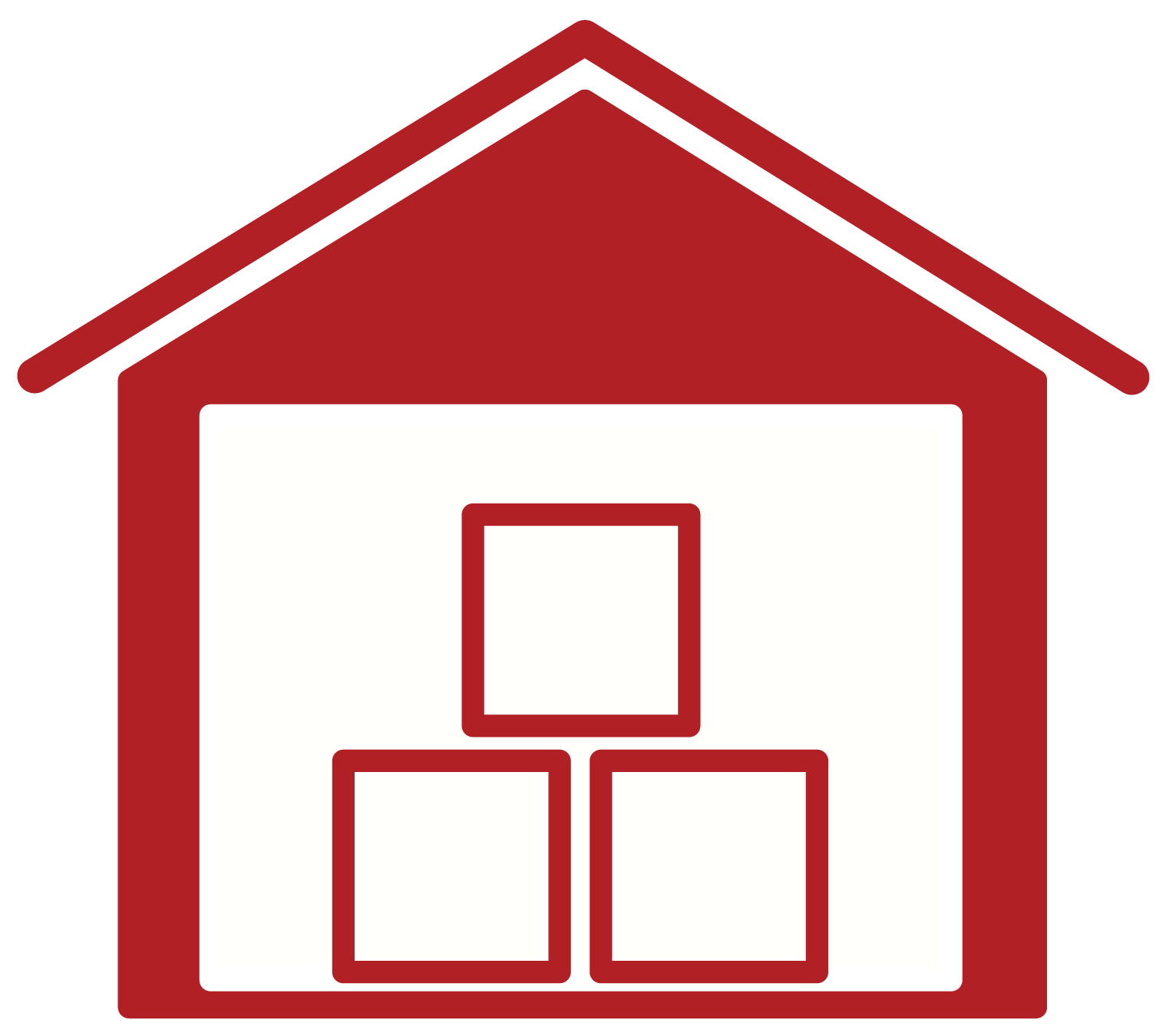 Bestandsliste
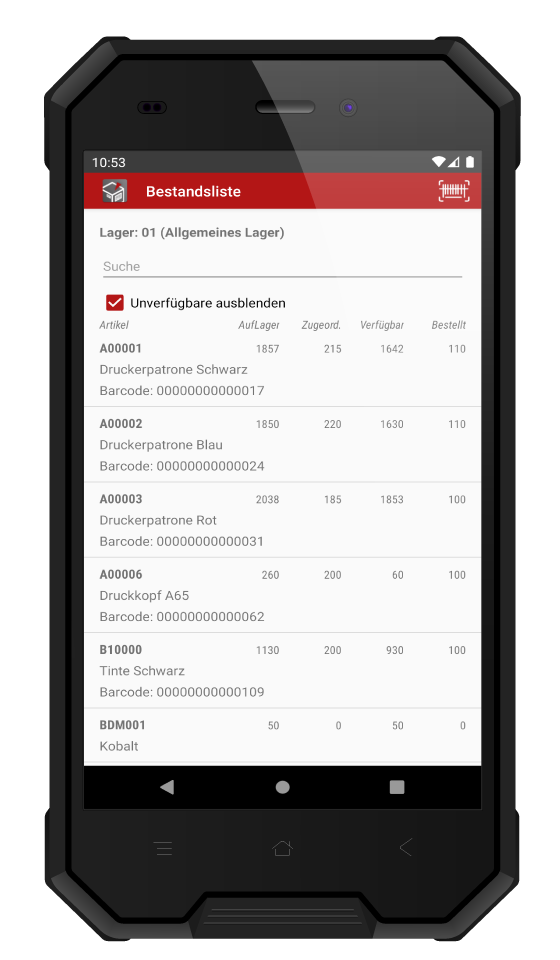 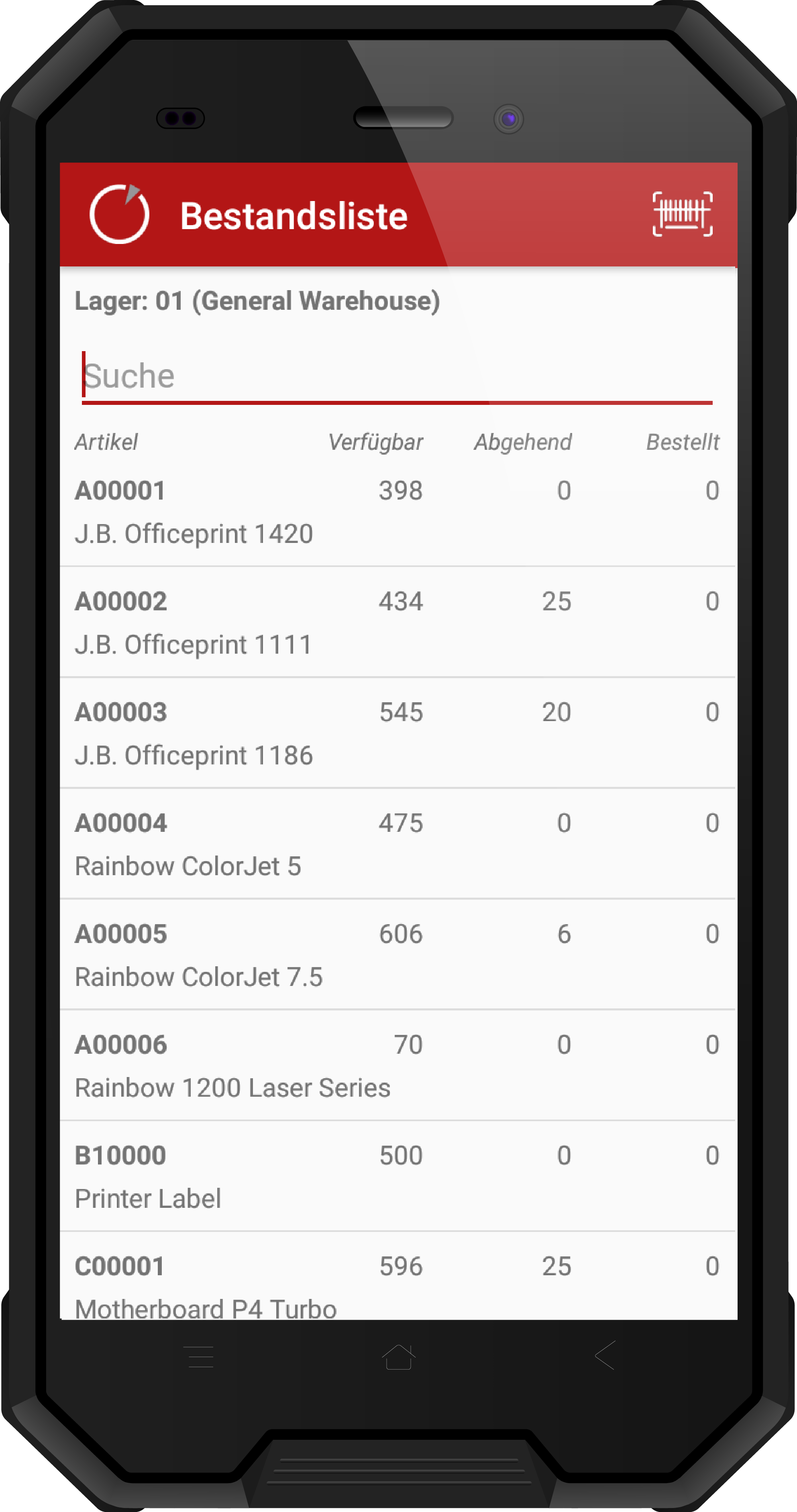 Verschaffen Sie sich einen schnellen Überblick über Ihre Lagerbestände, einschließlich Serien- und Chargennummern, sowie eine Auflistung Ihrer Lagerplätze.
Übersicht aller Artikel
Dynamische Suche
Verfügbare Artikel
Mengen pro Lagerplatz
Mengen pro Chargennummer
Verfügbare Seriennummern
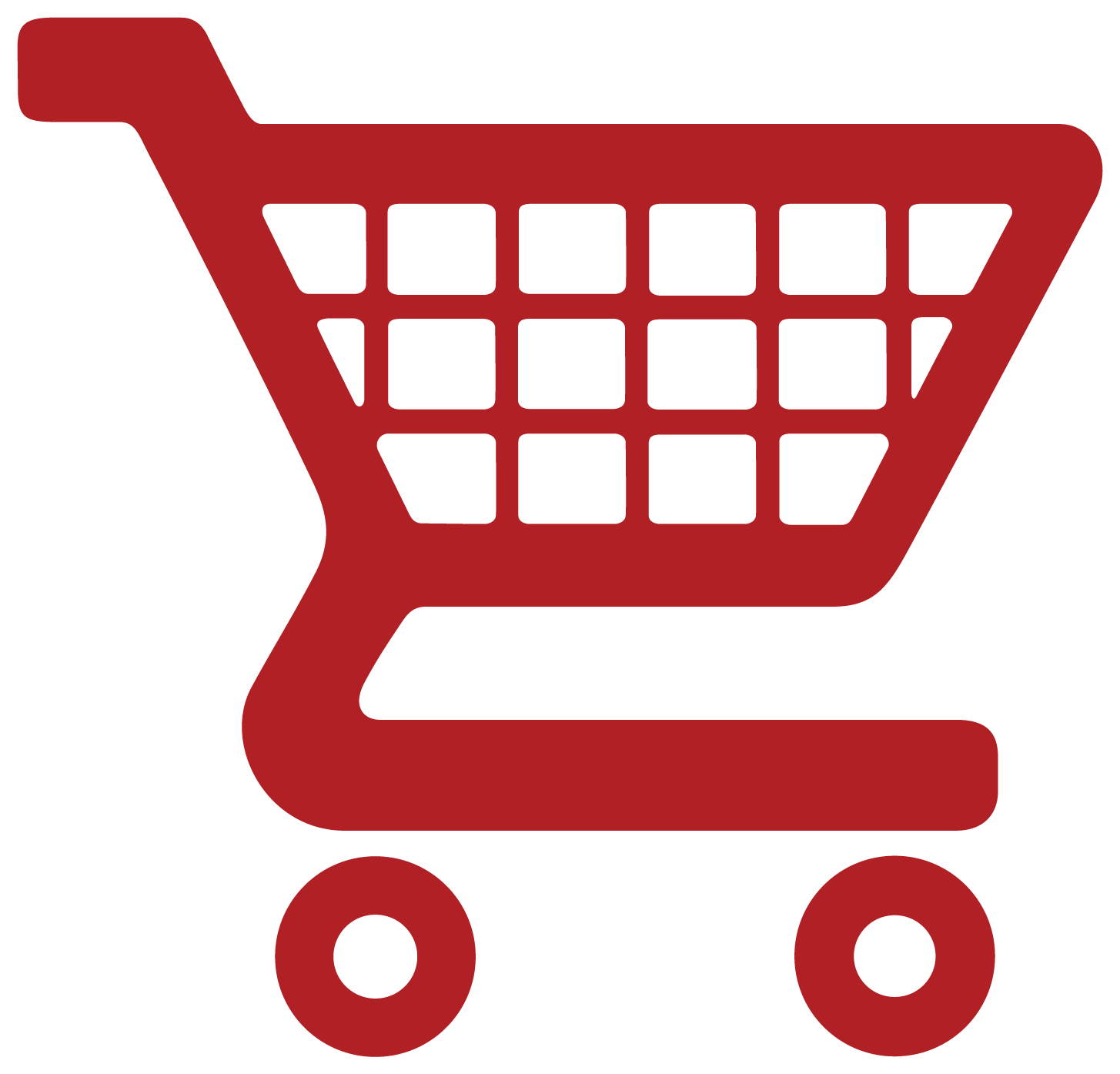 Bestellung
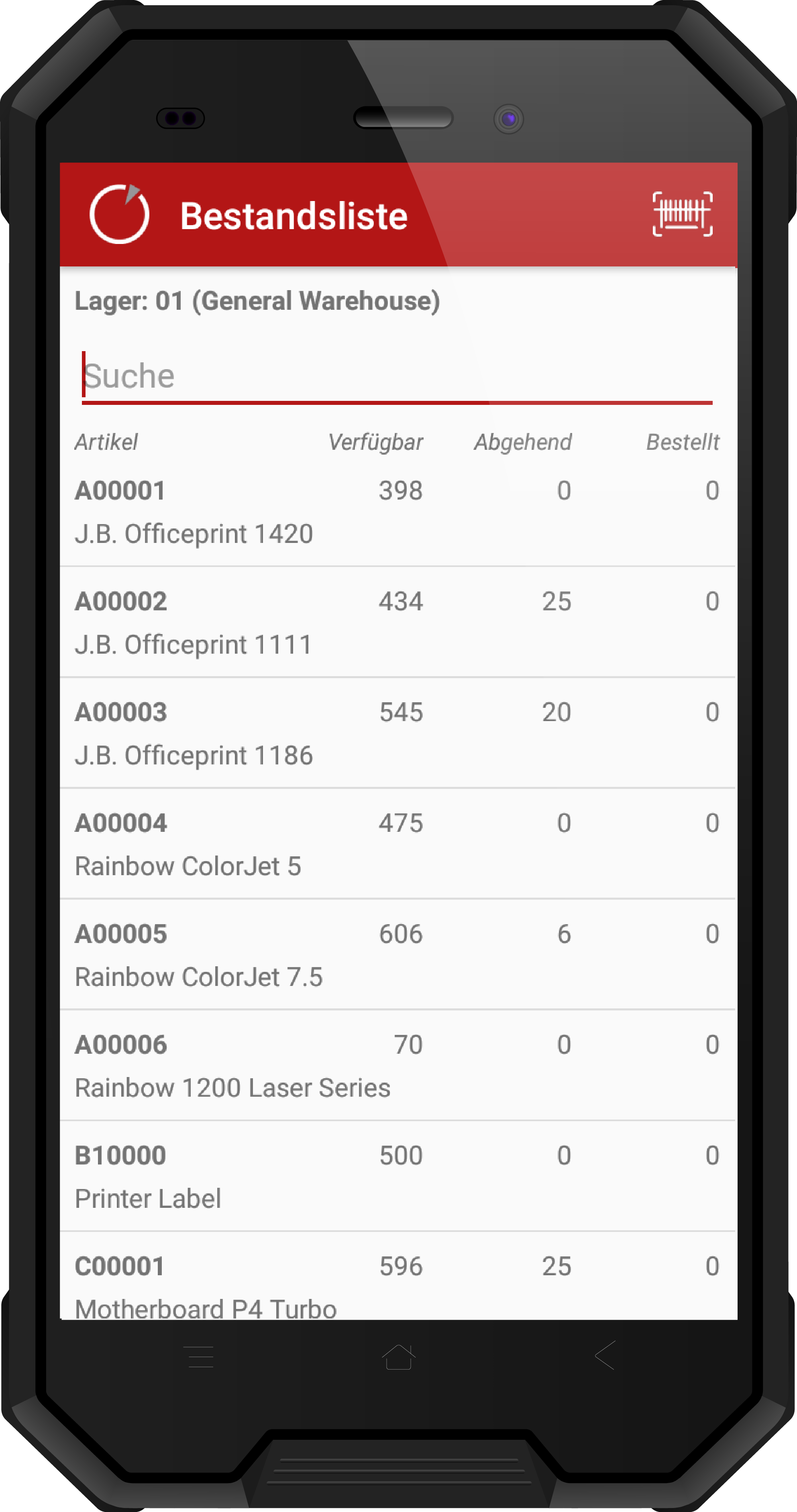 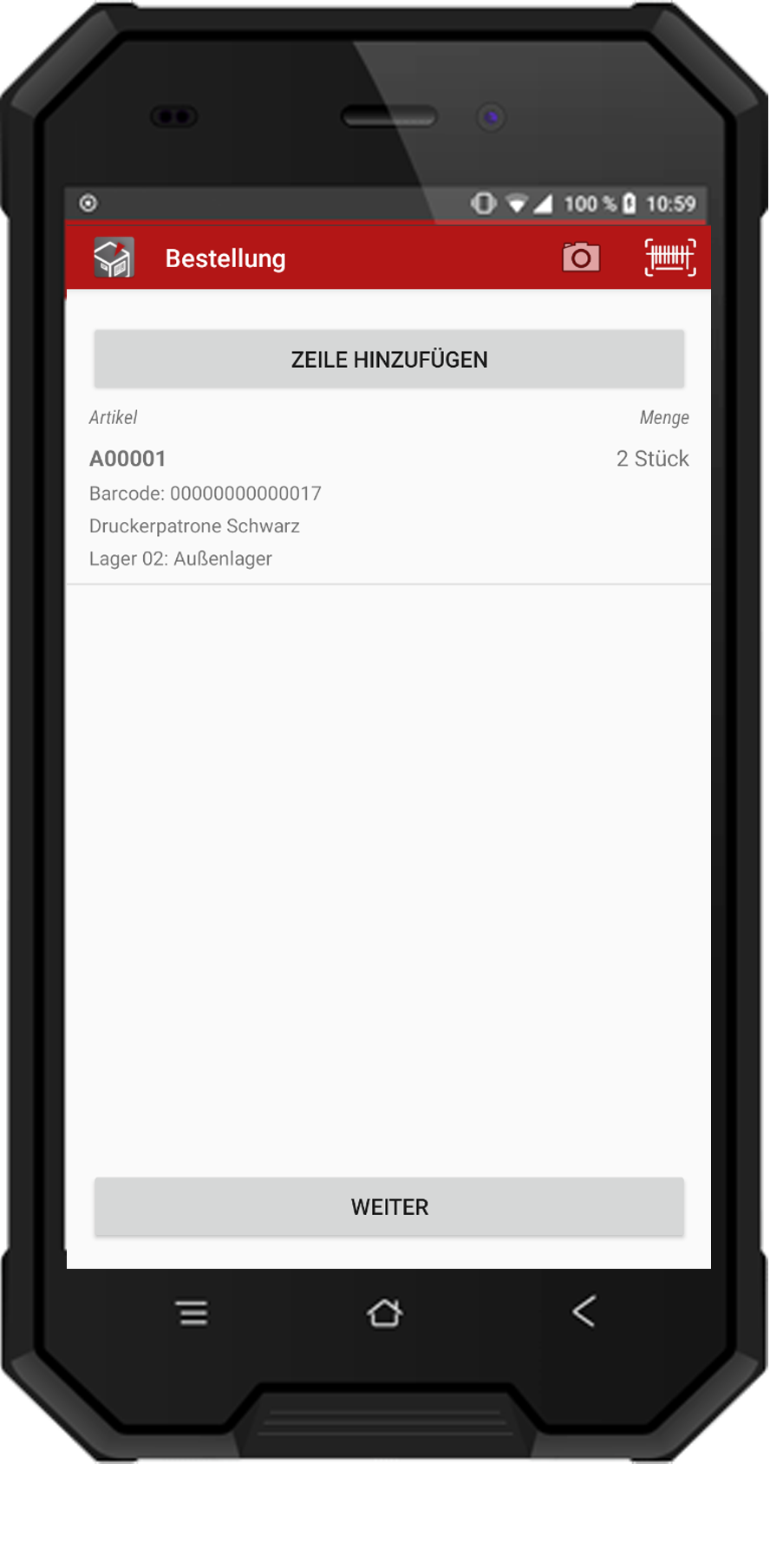 Erstellen Sie eine neue Bestellung
Barcode-Scannen
Live-Suche in der Lieferantenliste
Maßeinheiten
Fotofunktionen
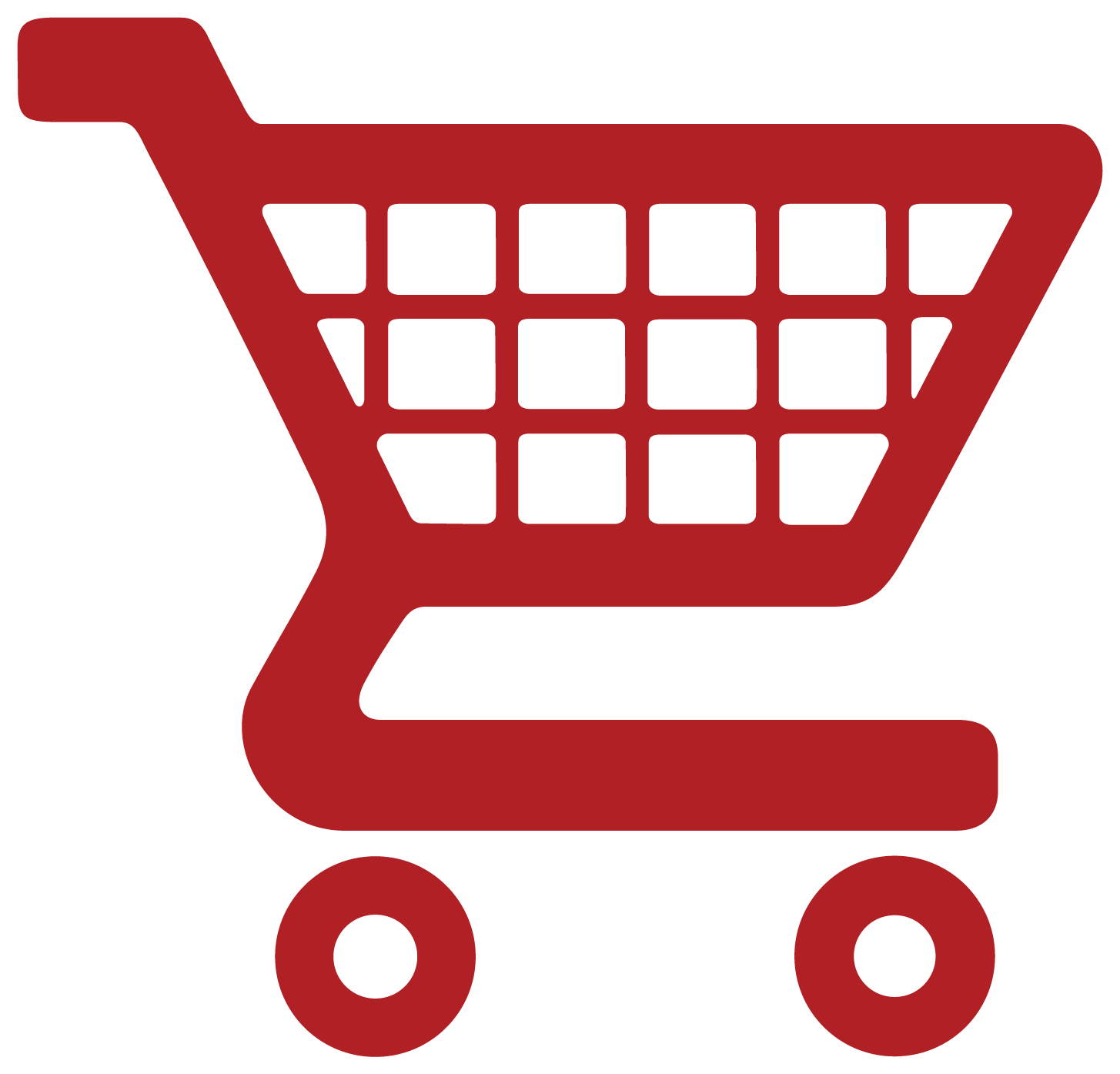 Bestellung anfordern
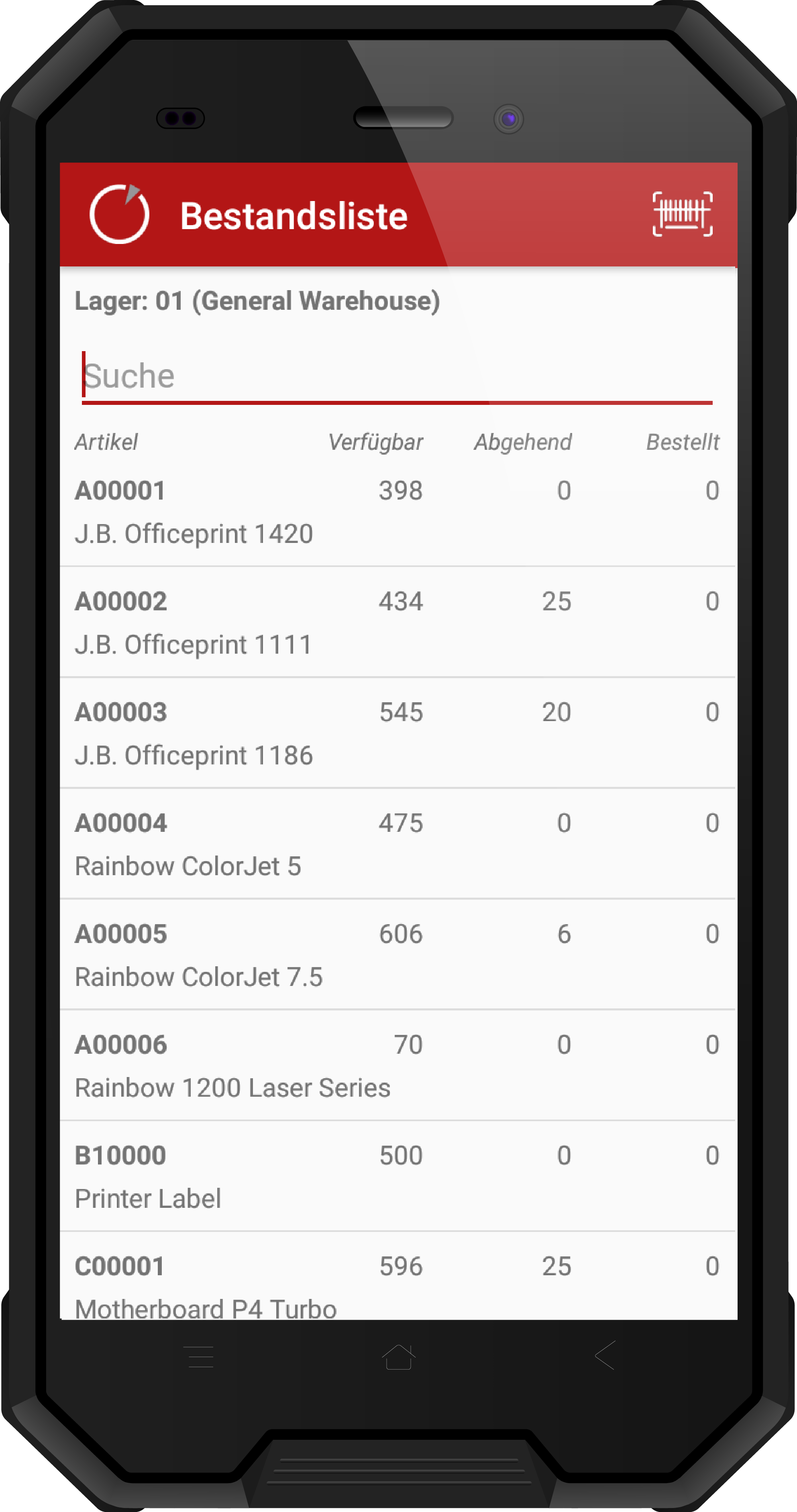 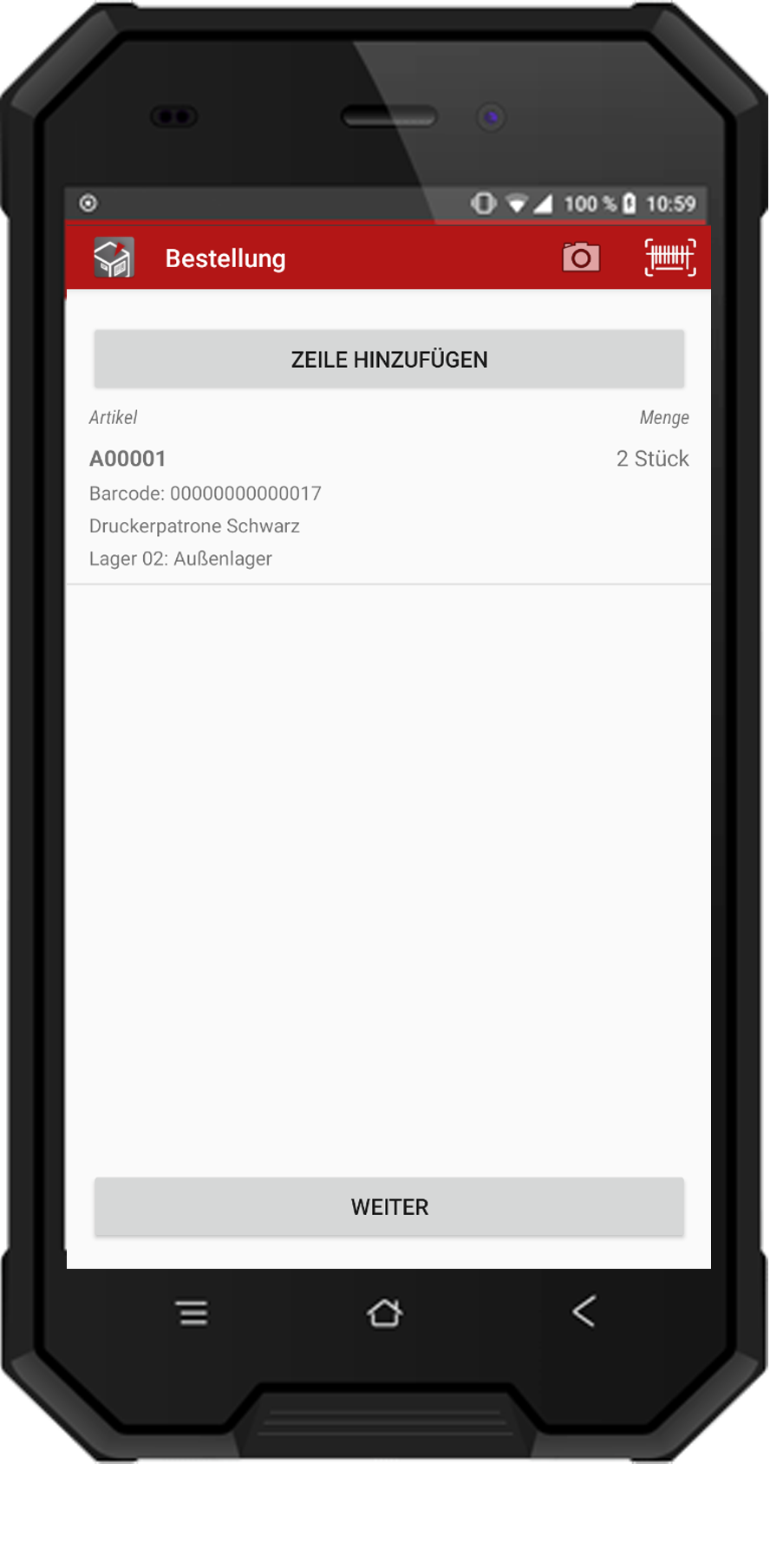 Erstellen einer Anfrage zur Bestellung
Barcode-Scanner
Mengeneinheiten
Fotofunktion
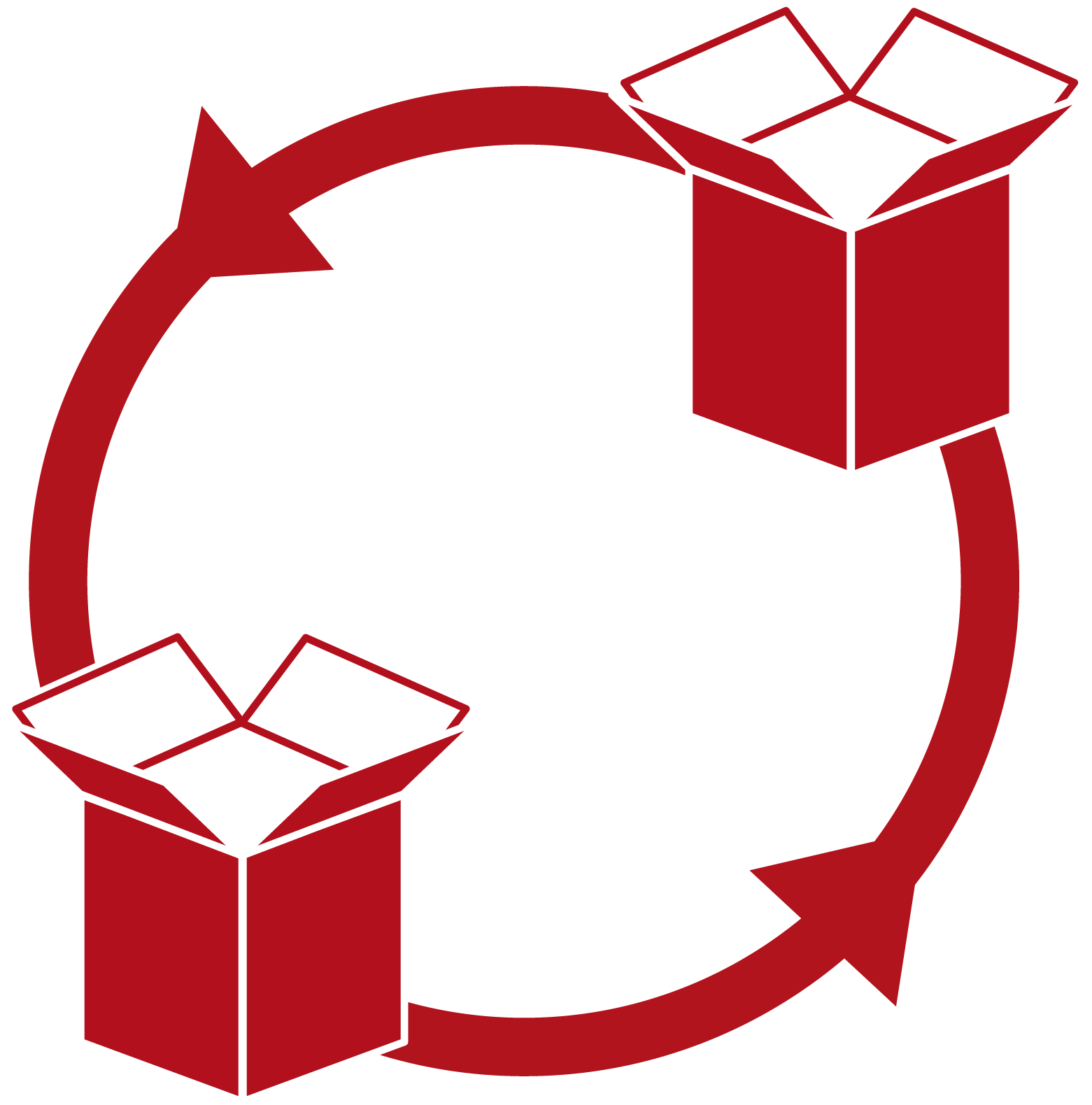 Anfrage zur Umlagerung
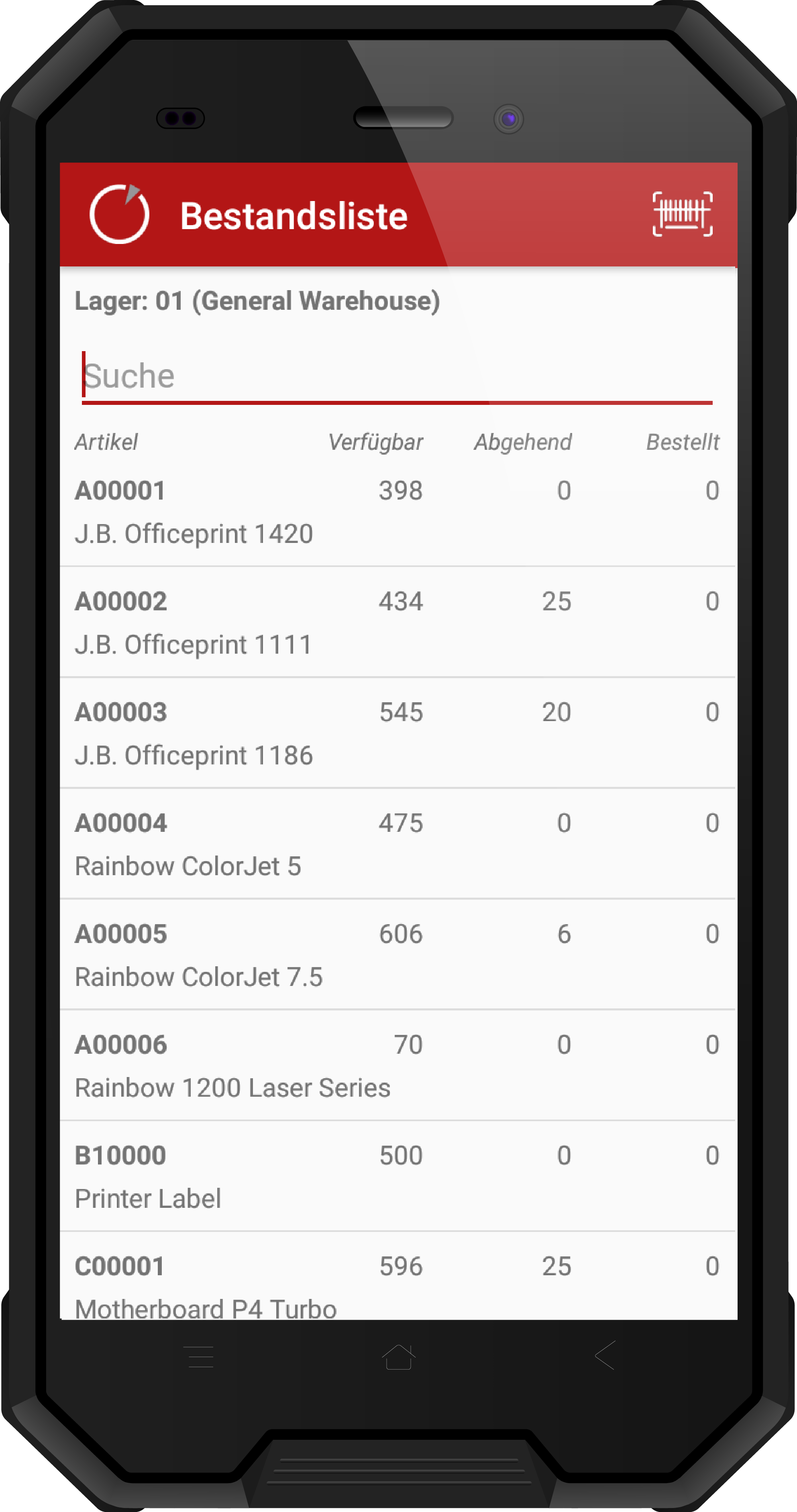 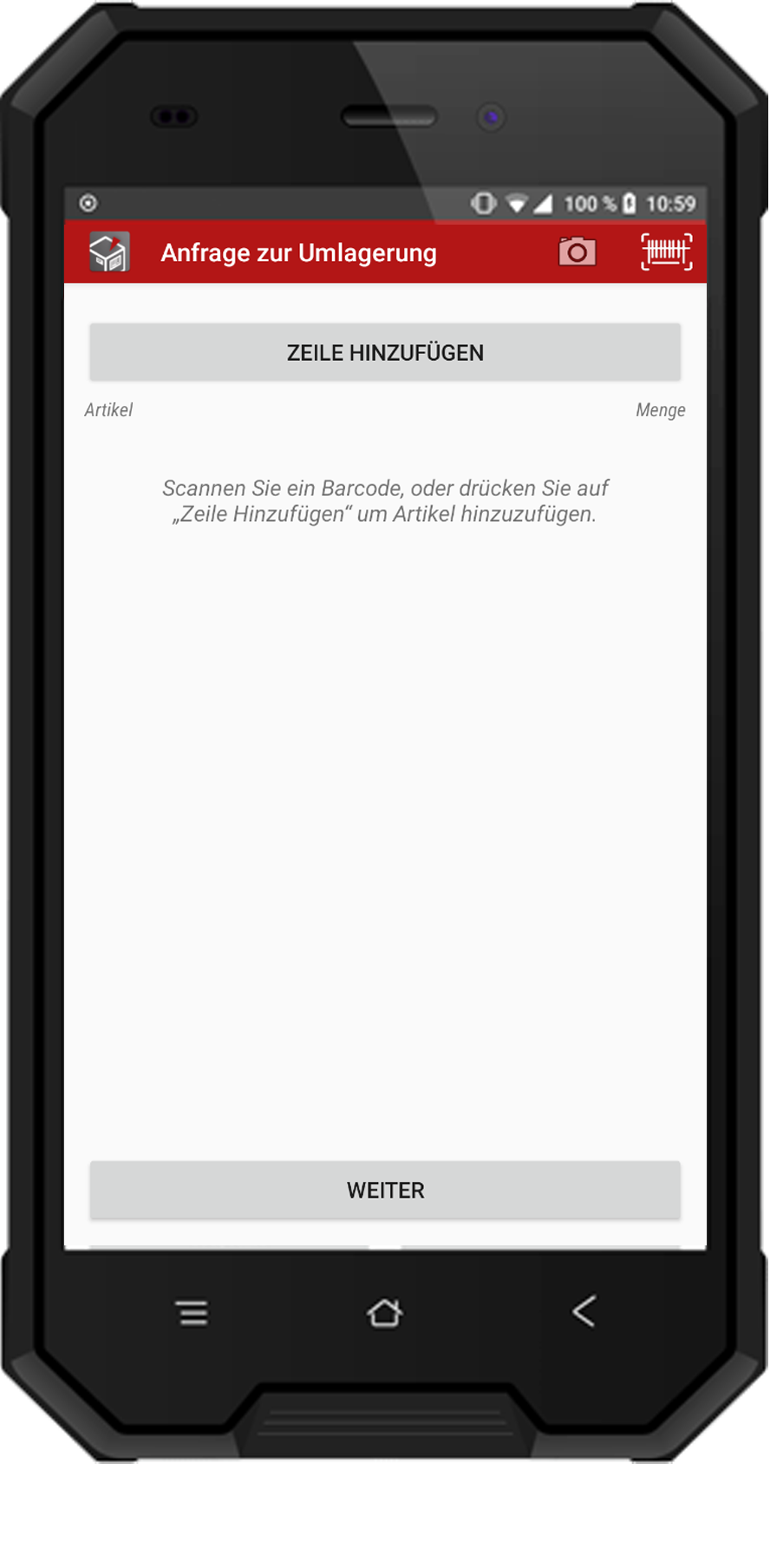 Erstellen Sie eine neue Übertragungsanfrage
Barcode-Scannen
Live-Suche in der Artikelliste
Maßeinheiten
Fotofunktion
Inventur
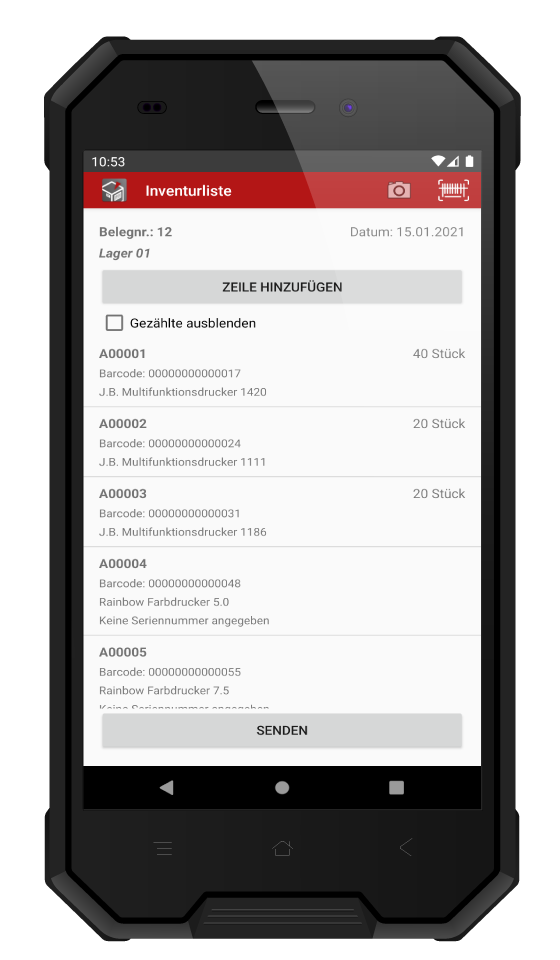 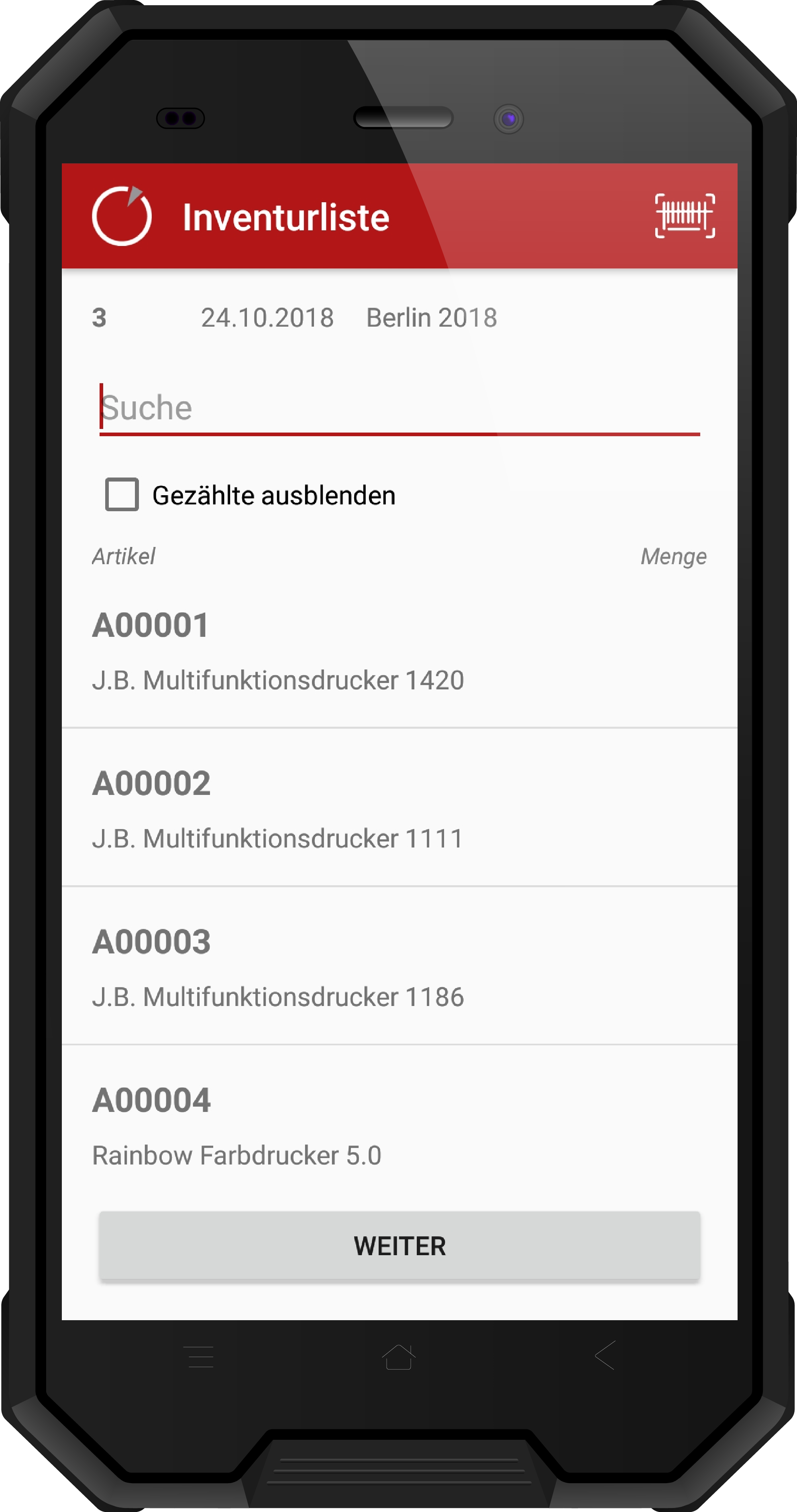 Zählen Sie Ihr Inventar auf dem mobilen Gerät und buchen Sie es direkt in Ihre digitale Zählerliste.
Inventurzähllisten anzeigen und bearbeiten
Barcode-Scannen
Maßeinheiten
Chargen- und Seriennummern
Lagerplätze
Fotofunktion
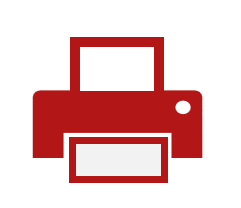 Etiketten
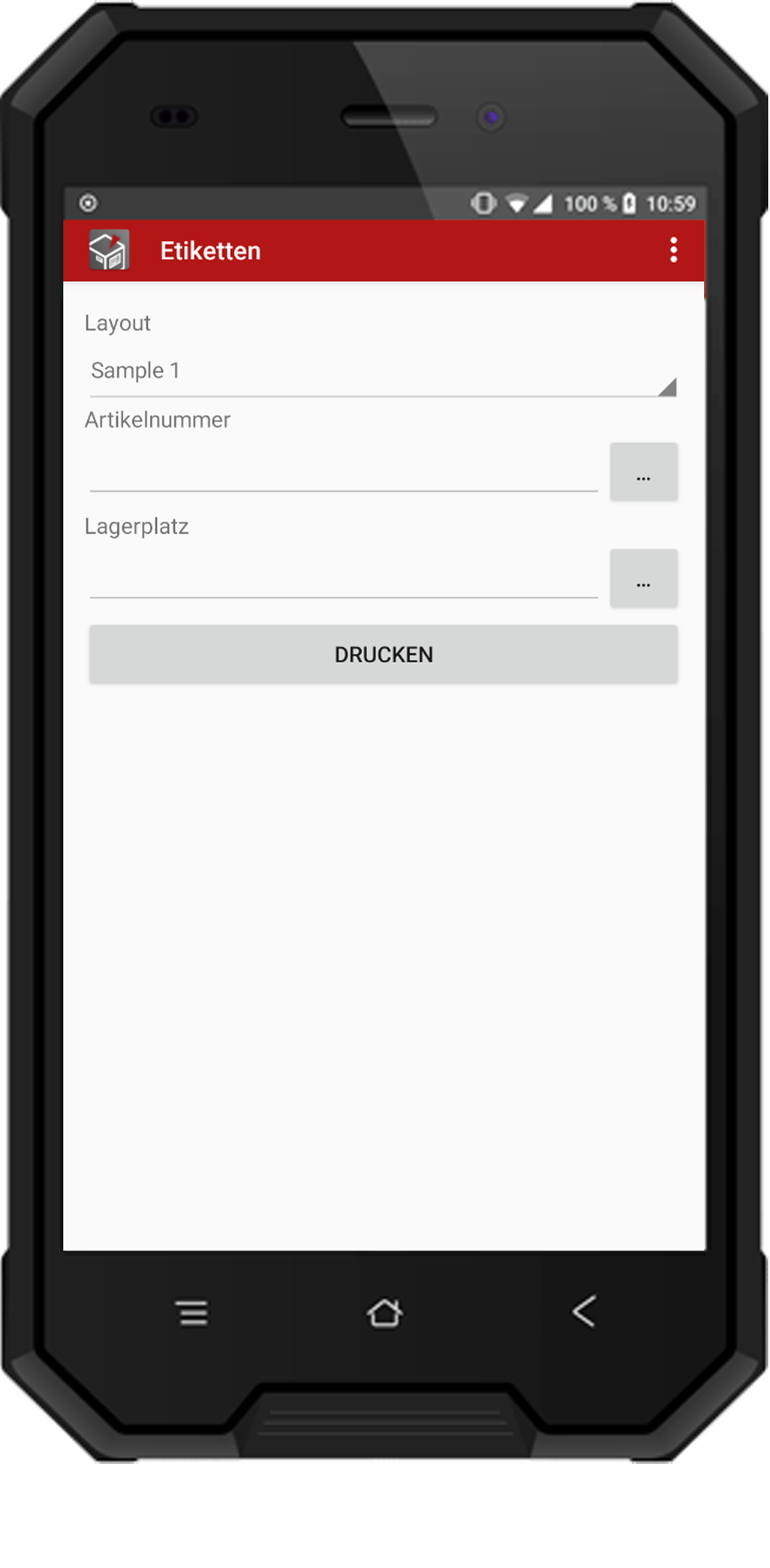 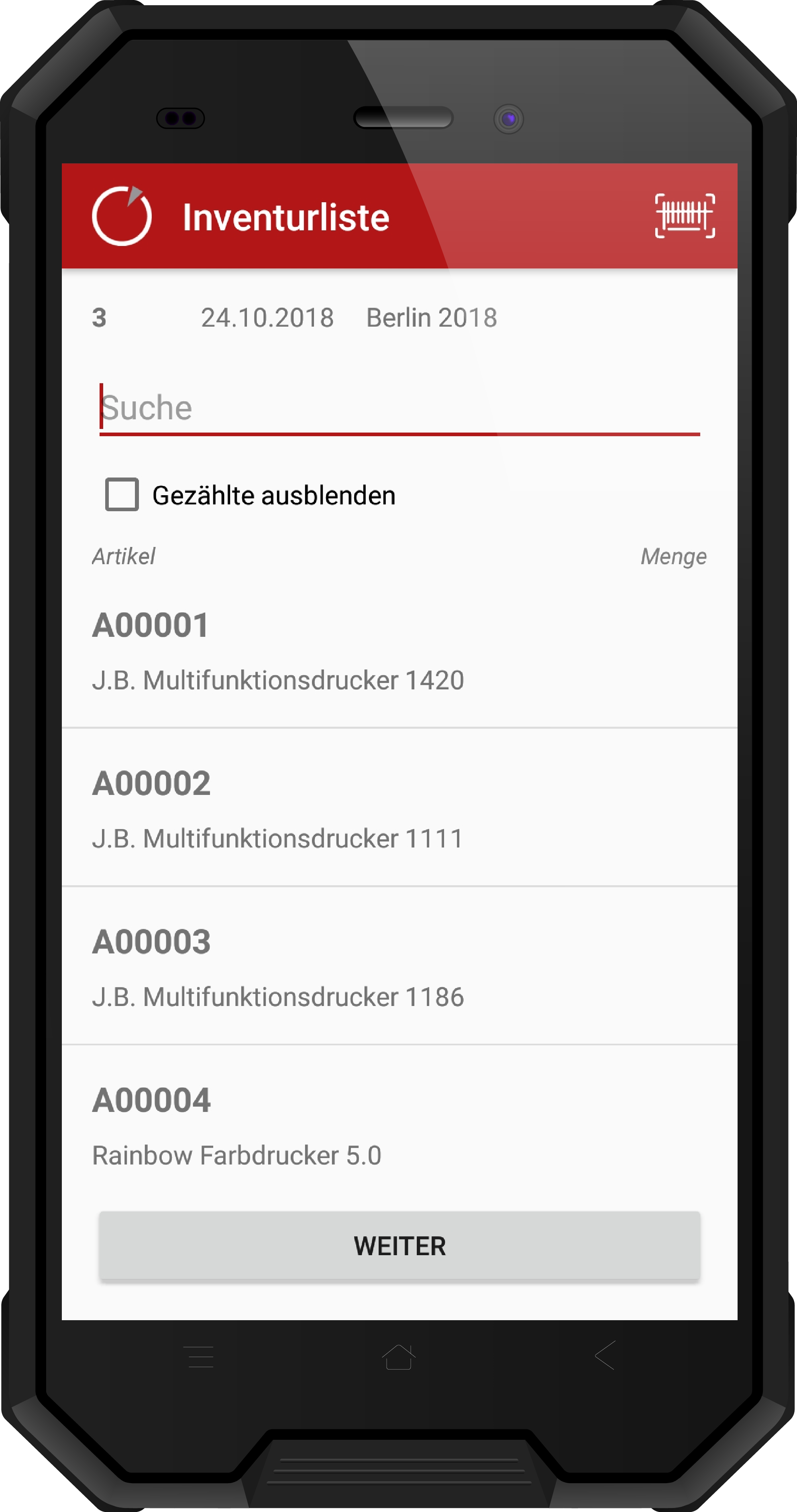 Warenetiketten direkt aus der App drucken
Importieren Sie benutzerdefinierte Etikettenvorlagen
Drucken Sie über die Standarddruckdienste des Android-Systems
Drucken Sie durch Anschluss eines netzwerkfähigen und ZPL-kompatiblen Etikettendrucker
COBI.wms Optionen
COBI.wms bietet dem Benutzer die Möglichkeit, Funktionen jederzeit zu deaktivieren/aktivieren. Klicken Sie in der App auf Optionen und gestalten Sie COBI.wms nach dem Workflow Ihres Unternehmens.
Lieferung
Kopieren des Lieferdatums aus Kundenauftrag
Lieferscheine
Lieferscheine/Vereinheitlichter Workflow
Lieferscheine/SSCC-Generierung
Lieferscheine/Chargen und Serien
Unterschriftsfeld bei Lieferscheinen

Sonstige
Nicht-Inventarartikel in der Artikelliste anzeigen
Negativer Bestand erlaubt
Standardlagerplatz des Artikels automatisch auswählen
Buchen von geparkten Belegen erlauben
Benutzername als Beleg-Bemerkung
Übermengen nicht erlauben
Kommisionieren
Picklistenzeilen im Überblick
Schnelle Kommissionierung

Eingang aus der Produktion
Schließen von Produktionsaufträgen nicht / zulassen
Barcode Scanning
Scannen Sie, um die Menge hinzuzufügen
Barcode-Scan über Bluetooth-Tastatur

Chargen und Serien
Obligatorisches Ablaufdatum
Chargennummer Details
Seriennummer Details
Globale Serien
Quick Facts
Vorteile auf einen Blick
Inbetriebnahme innerhalb von einem Tag
Verwalten von Lizenzen, Geräten, Benutzern
Sperren/Freischalten von Modulen pro Gerät/Benutzer
Android Barcode-Scanner unterstützt
Barcode-Scan mit Smartphone-Kamera
Dynamische Suchfunktion
Unterstützung von Lagerplätzen
In Deutsch, Englisch, Türkisch, Spanisch, Polnischund Französisch verfügbar
Chargen- und Seriennummern
Mengen-Einheiten
GS1 Barcodestandard
Funktion zum Anhängen von Fotos
Multi-Mandanten fähig
Unterstützte Hardware: Honeywell, Panasonic, Zebra, usw.
Kundenspezifische Sonderfunktionen und Brandingz.B. Rezeptproduktion, Kühlhausanbindung und Waagenanbindung
Mehr erfahren
Sehen Sie selbst, wie Sie mit COBI.wms Ihre Lagerlogistik strukturieren und mobilisieren können.
		Dokumentation [ENG]
		Google Play Store
		www.cobisoft.de
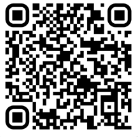 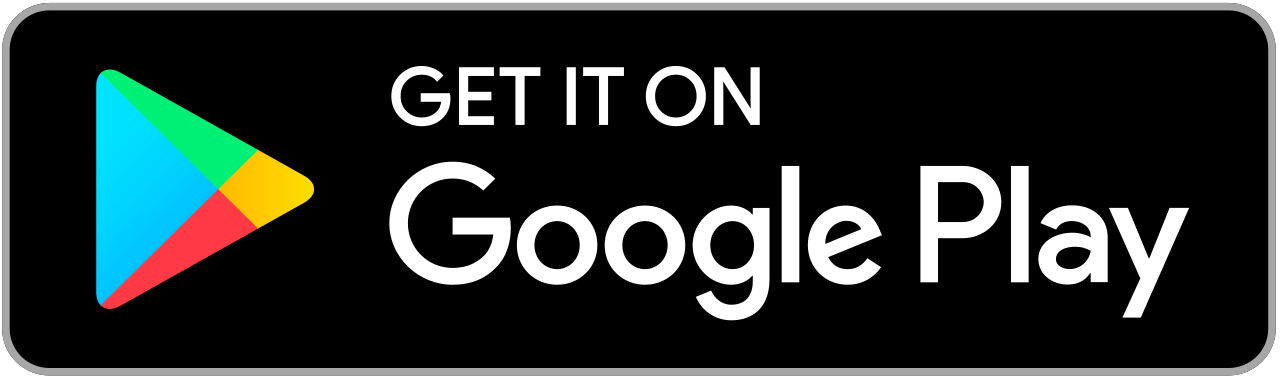 28